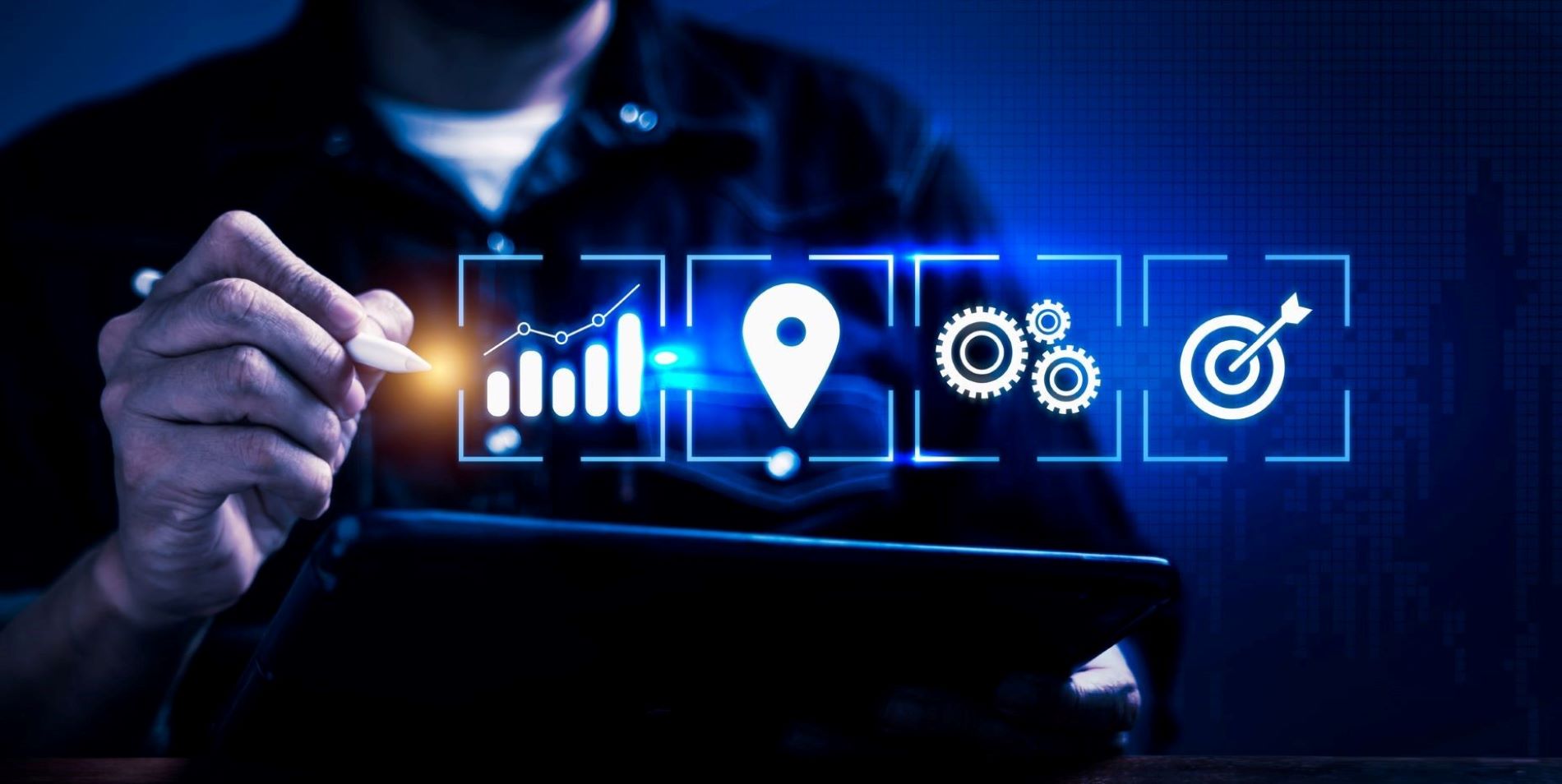 Fundamentos de Marketing
JUAN CARLOS RODRÍGUEZ GÓMEZ
PROPOSITO
Reconocer que a través del mercadeo se logran relaciones fructíferas con los clientes 
Identificar cómo las organizaciones no solo logran la satisfacción del consumidor, sino también la creación de valor a través del diseño de estrategias de producto, distribución, promoción y precio, coherentes entre sí y proyectadas a lograr un mejor posicionamiento de la empresa, las marcas y sus productos o servicios, dentro de un mercado altamente competido. 
Generar acciones estratégicas conducentes a mejorar el posicionamiento de las organizaciones
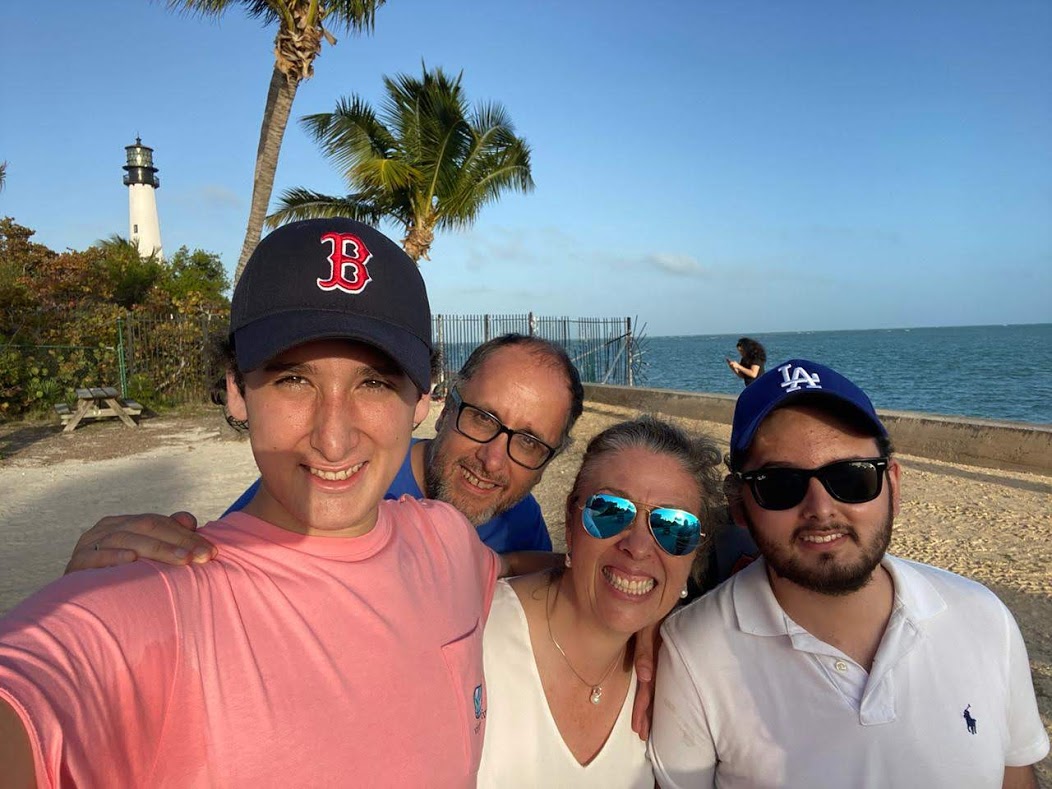 JUAN ARLOS RODRÍGUEZ GÓMEZ
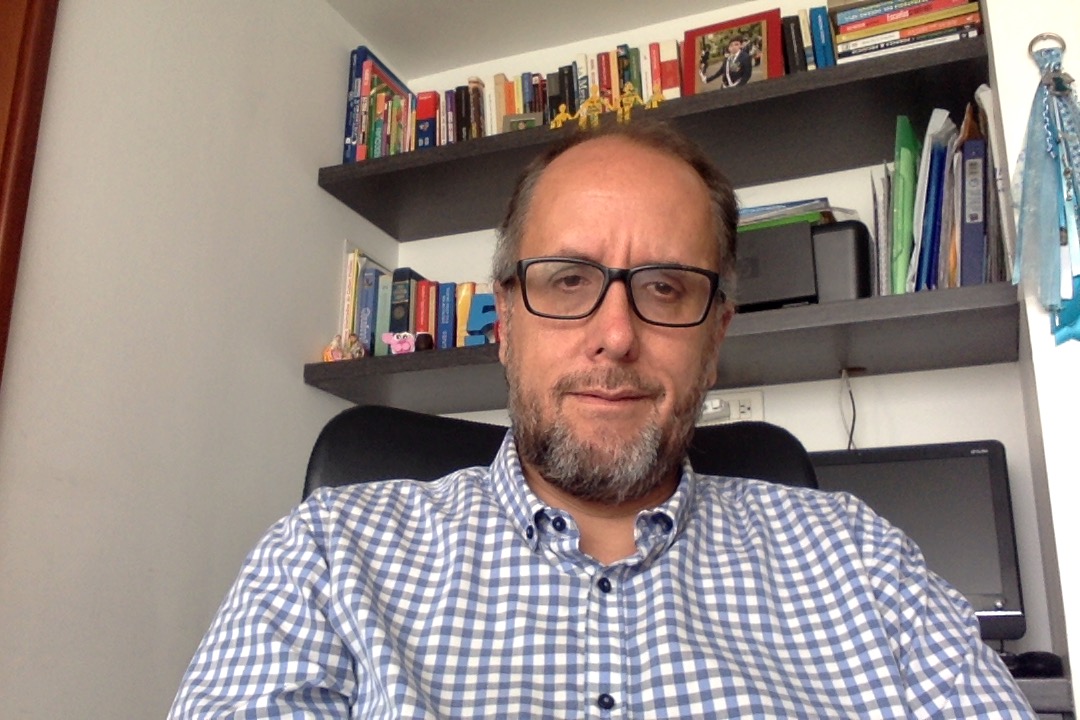 Administrados de Empresas, Especislitas en Marketing Estratégico y Master en Investigación de Mercados
30 años de trayectoría en Marketing en empresas colombianas y multinacionales
Apasionado por el marketing y las investigación de las tenencias 
Consultor empresarial en marketing y ventas 
Creador de Marketinginteli   www.marketinginteli.com
Objetivos
Entender el verdadero significado del marketing y su rol estratégico en las empresas
Conocer el nuevo entorno de marketing y el impacto de las nuevas dinámicas globales y tecnológicas
Conocer los diferentes elementos en el desarrollo de estrategias de marketing 
Entender cómo desarrollar estrategias poderosas de relacionamiento con los clientes CRM
Desarrollar un primer plan de Estratégico de marketing
Contenido
El nuevo entorno de marketing
El entono de marketing, elementos claves 
Significado del marketing 
Sistema de información de marketing y conocimientos de los clientes 
El marketing mix
Estrategias de producto
Estrategias de precios
Estrategias de canales de distribución 
Estrategias integrales en comunicación
Estrategias de relacionamiento con los clientes
Estrategias de Relacionamiento
Herramientas de CRM 
La estrategia de marketing
Segmentación y targeting 
Branding y posicionamiento 
Estrategias Digitales
Estrategias de contenidos 
SEO, SEM 
Redes
Programática 
El plan estratégico de marketing 
Diferentes etapas en el desarrollo de un plan de marketing 
Trabajo final, plan de marketing, idea de negocio
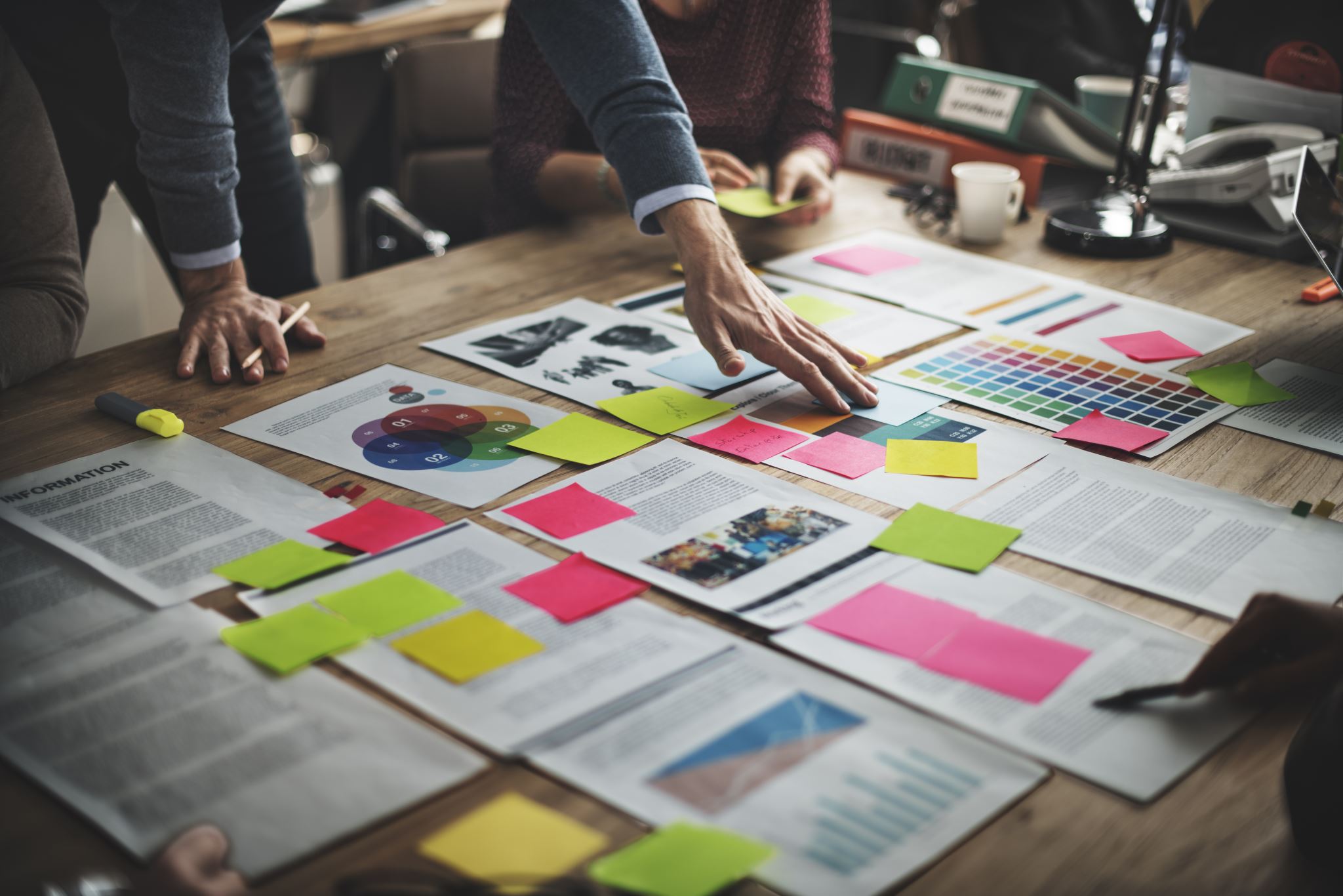 Metodología de Trabajo
Lecturas de actualidad en marketing 
Desarrollo de casos prácticos de marcas 
Desarrollo de talleres en grupo con ejercicios prácticos 
Desarrollo de plan de marketing
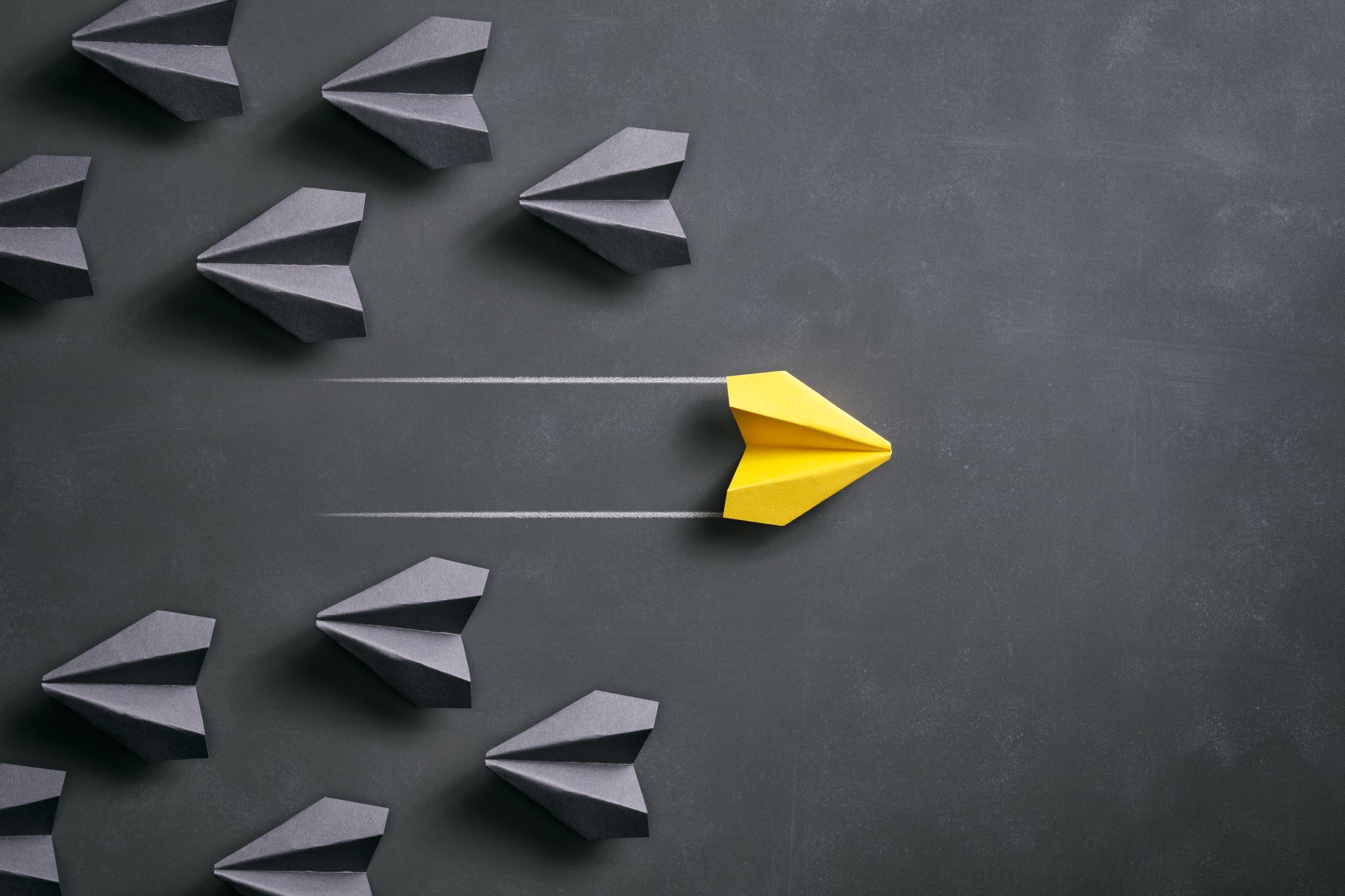 Calificaciones
CORTE 1 30%
CORTE 2 30%
FINAL 40%
El nuevo entorno de marketing
JUAN CARLOS RODRÍGUEZ GÓMEZ
Hoy, estamos viviendo en un mundo completamente nuevo. La estructura de poder que hemos llegado a conocer está experimentando cambios drásticos. 
(Amazon, Google, Facebook, Apple, Samsumg, Huawei, Microsoft, Alibaba)
Internet, que trajo conectividad y transparencia a nuestras vidas, ha sido en gran parte responsable de estos cambios de poder.
Nos enfrentamos a un mundo lleno de nuevas oportunidades, al mundo de la innovación de la tecnología del emprendimiento de la disrupción
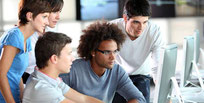 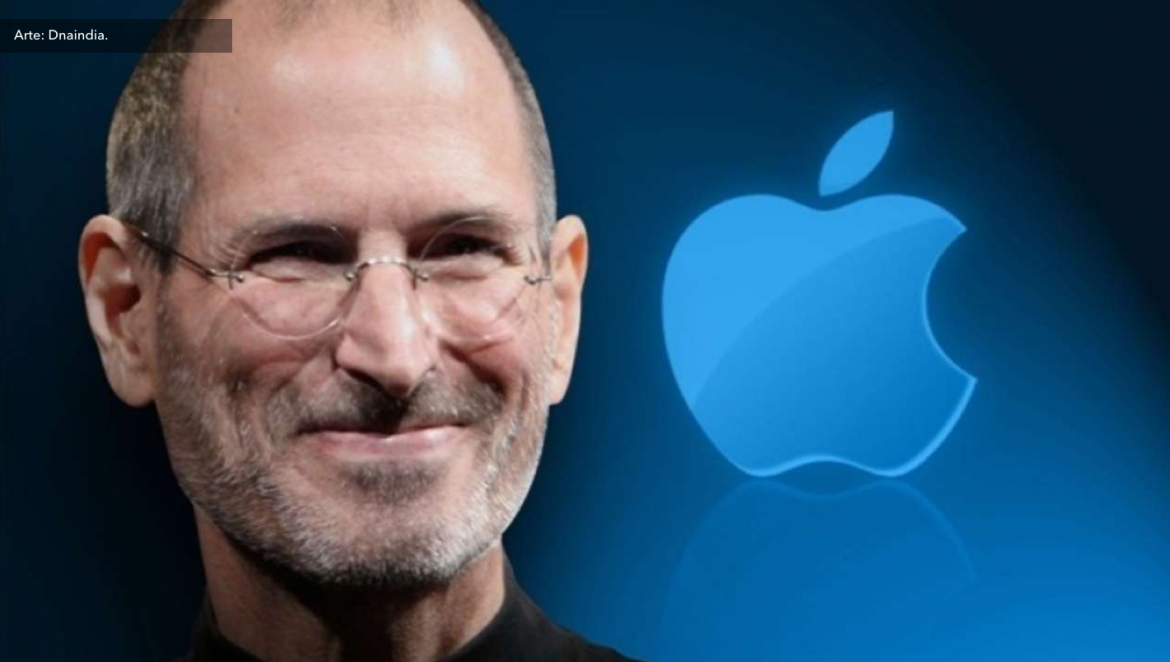 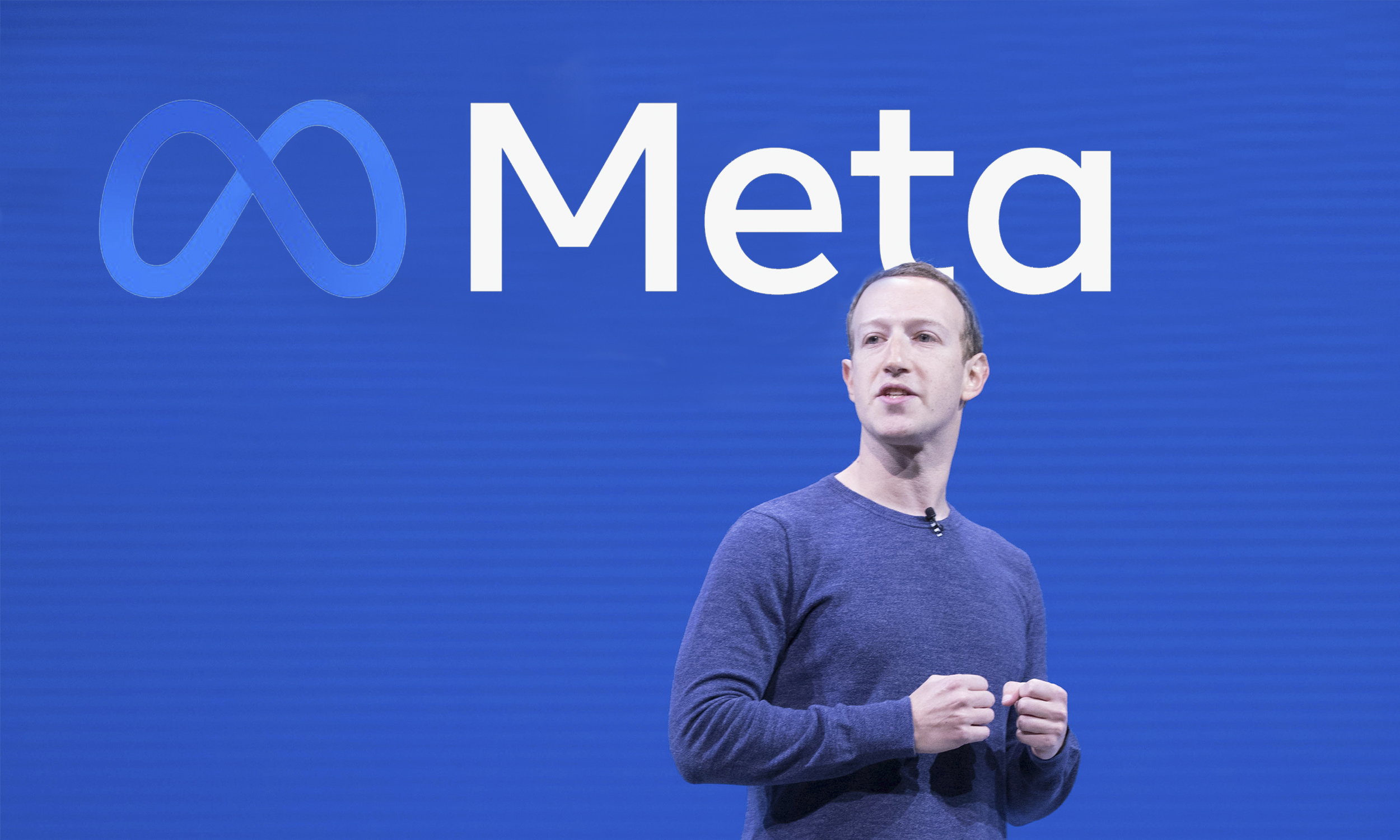 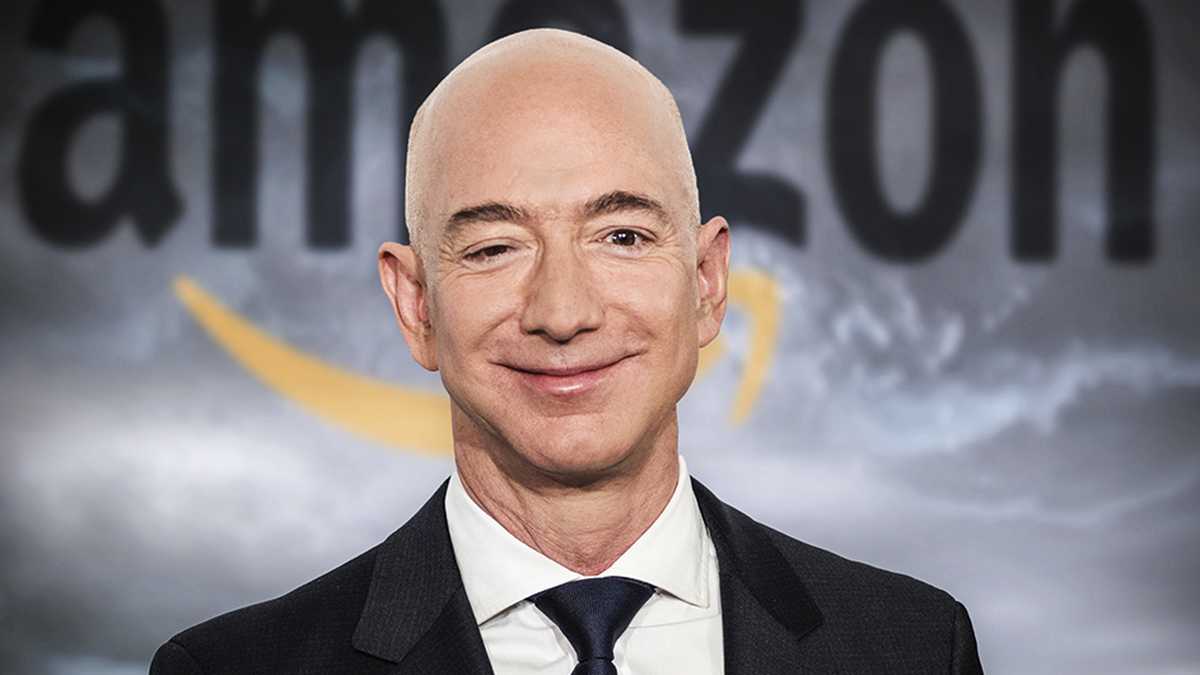 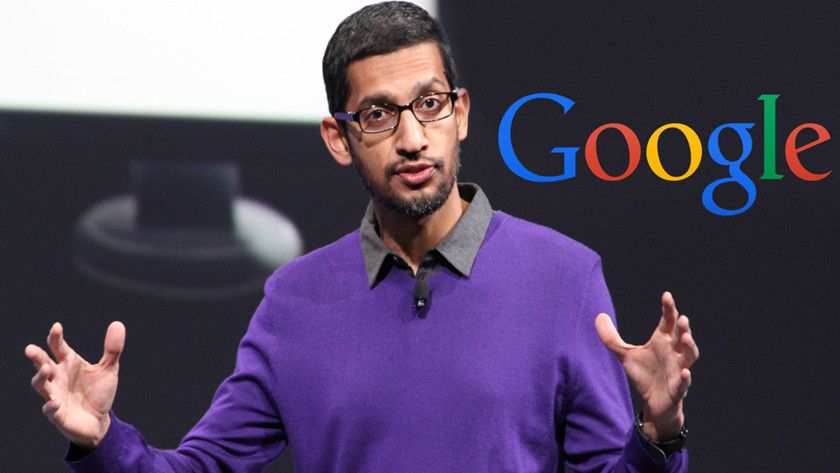 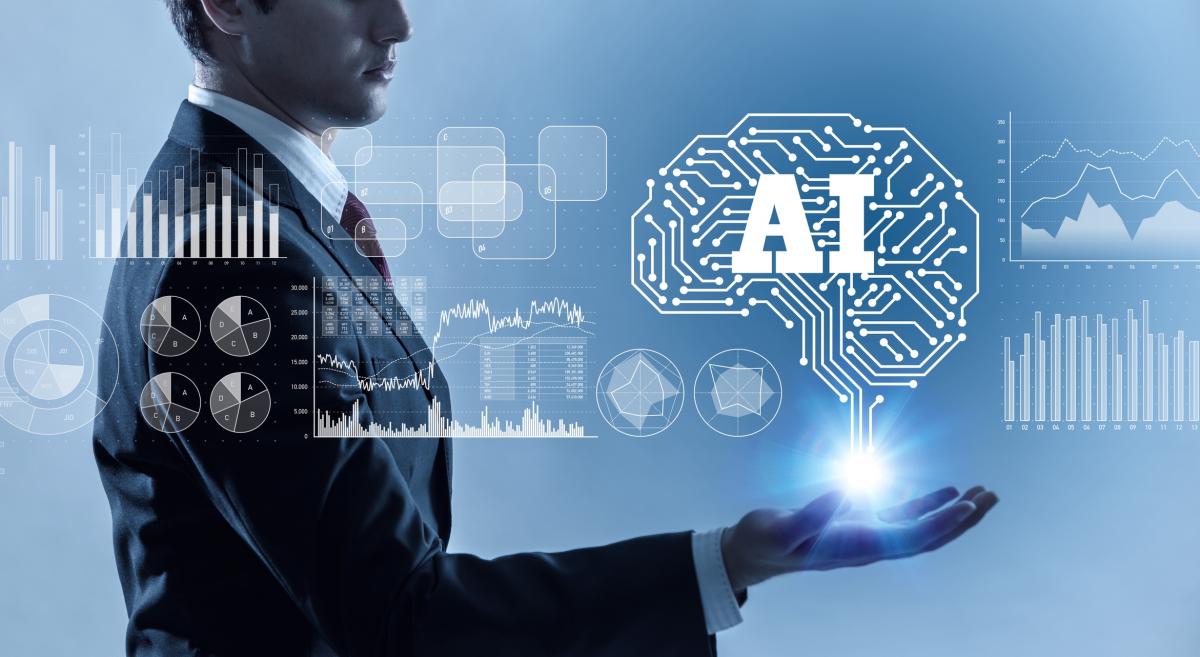 Ya no exiten las  fronteras
Multicultural
Sin barreras
Humanista
Hiper  conectado
Inteligencia artificial
Personalización
Precios dinámicos
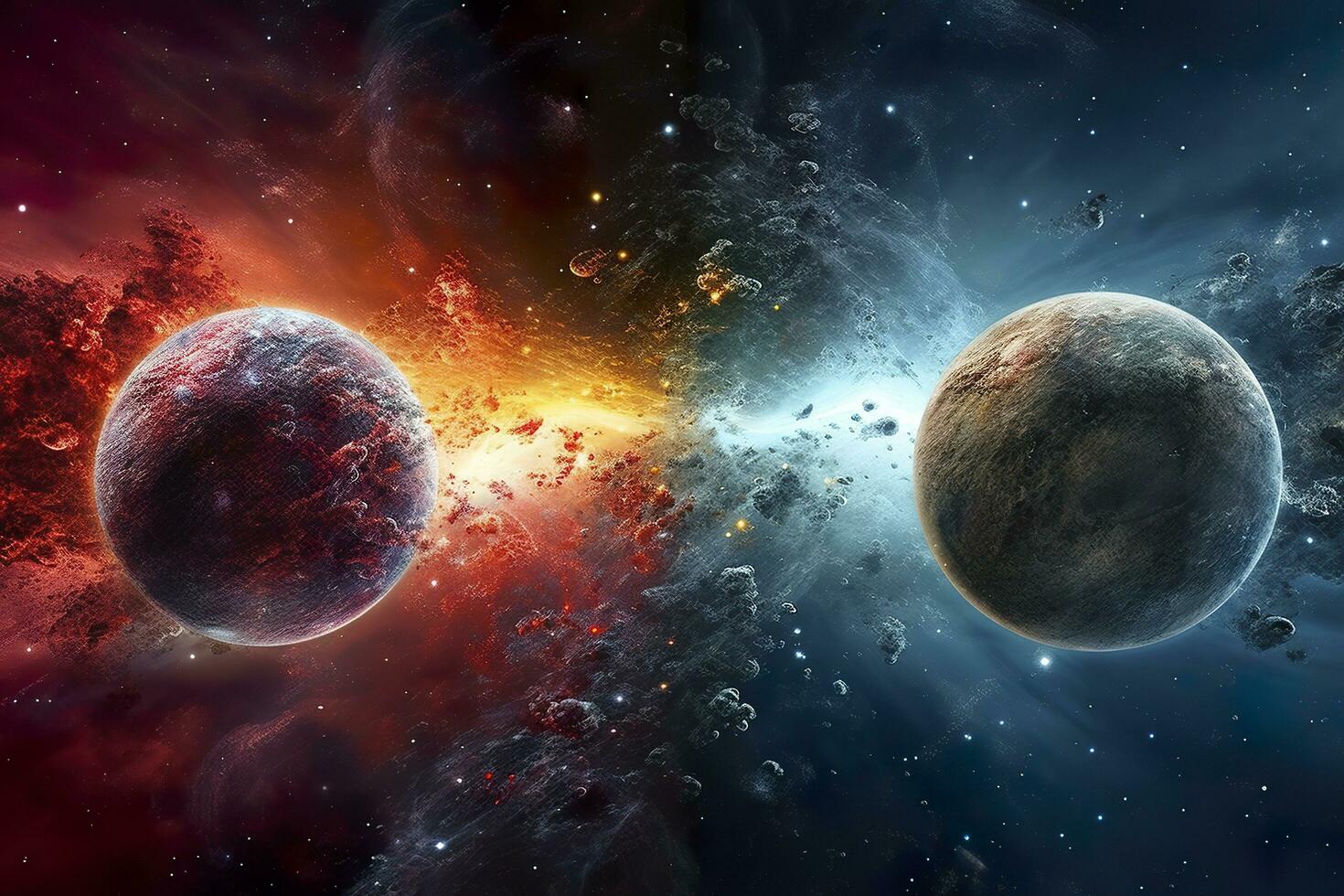 Dos mundos
Tradicional

Local
Calle
Comercio
Medios masivos

Virtual

Sin barreras
Logística
Tecnología 
Datos
Empresas globales
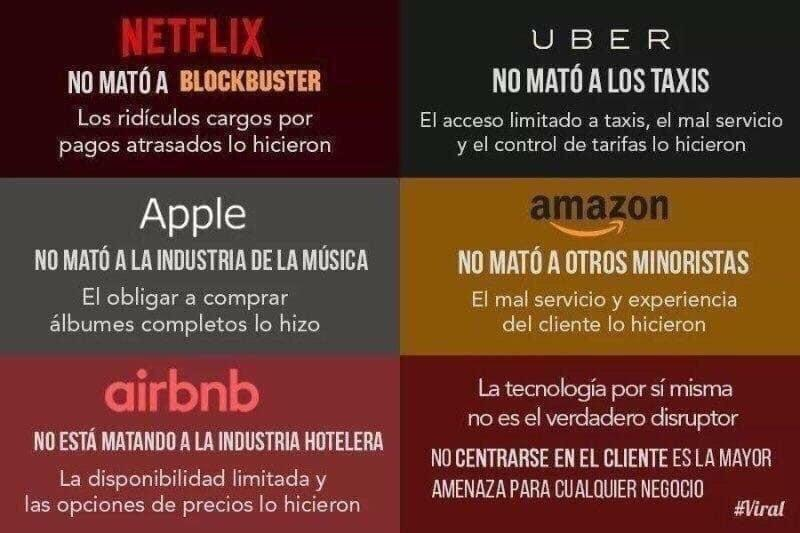 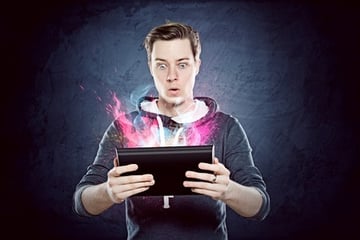 Centrarse en el clienteConocerlo Dialogar/ escuchar/ observarAnticiparse a sus necesidadesSorprender/ más allá
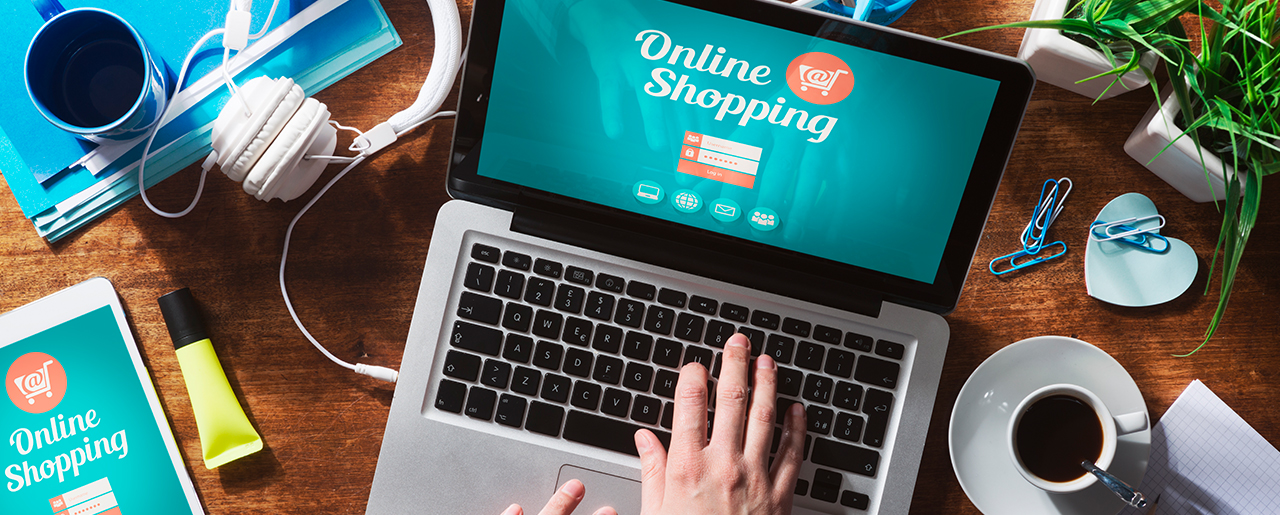 Grandes centros comerciales virtuales, Amazon llega  a ser la marca más valiosa del planeta. 
Grandes oportunidades en comercio electrónico / digital  
En América Latina creciendo en el camino de los negocios digitales, lo que le permite a miles de empresas abrir sus fronteras de forma eficiente y bajo costo, sin importar su tamaño.
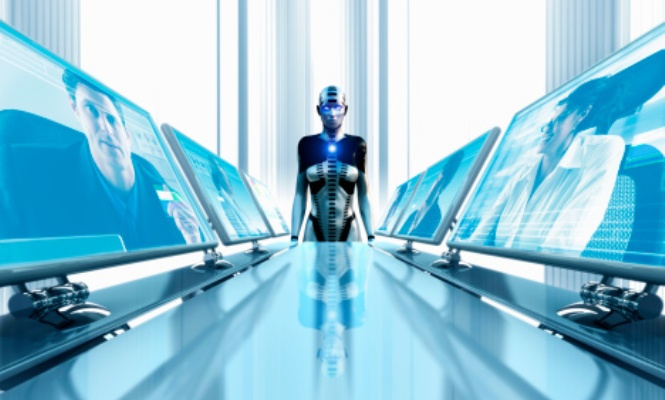 Estamos en la época de la revolución tecnológica y digital, la cuarta revolución industrial, marcada por la convergencia de tecnologías digitales, físicas y biológicas, anticipan que cambiará el mundo tal como lo conocemos.
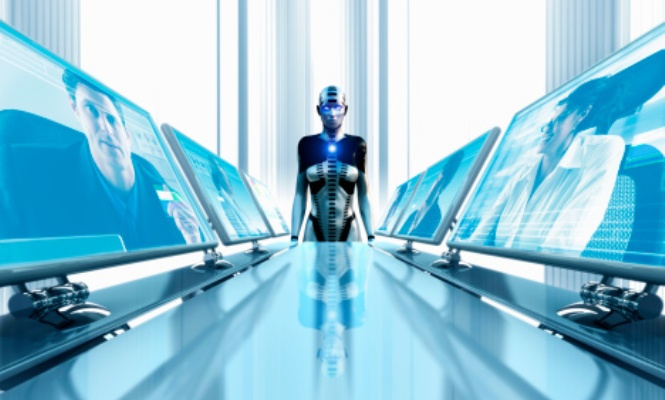 Estamos al borde de una revolución tecnológica que modificará fundamentalmente la forma en que vivimos, trabajamos y nos relacionamos (IA)
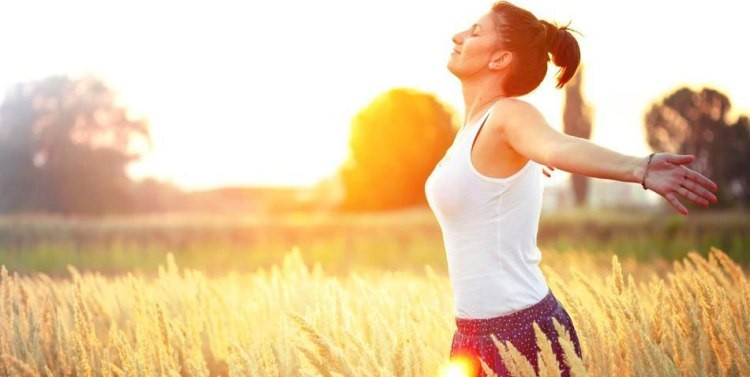 Para el año 2050 la población mayor de 65 años pasará del 8,9% actual al 17%
Importancia de la salud y sentirse bien desde el punto de vista físico y mental, crece el interés por la vitalidad, los deportes extremos, la maratones, el ciclismo, el fútbol es una religión que cubre todo el planeta . 
Vivir la vida con libertad, viajar sin ataduras . 
Vamos a vivir más
Mejorar la experiencia del cliente como forma de fidelizar se ha convertido en la gran preocupación de todas las empresas,  se necesitan soluciones informáticas para adaptar la experiencia del cliente al e-commerce y a los canales digitales de empresas de todos los sectores.
Cumplir lo que promete, superar las expectativas (Calidad, tiempos, experiencias)
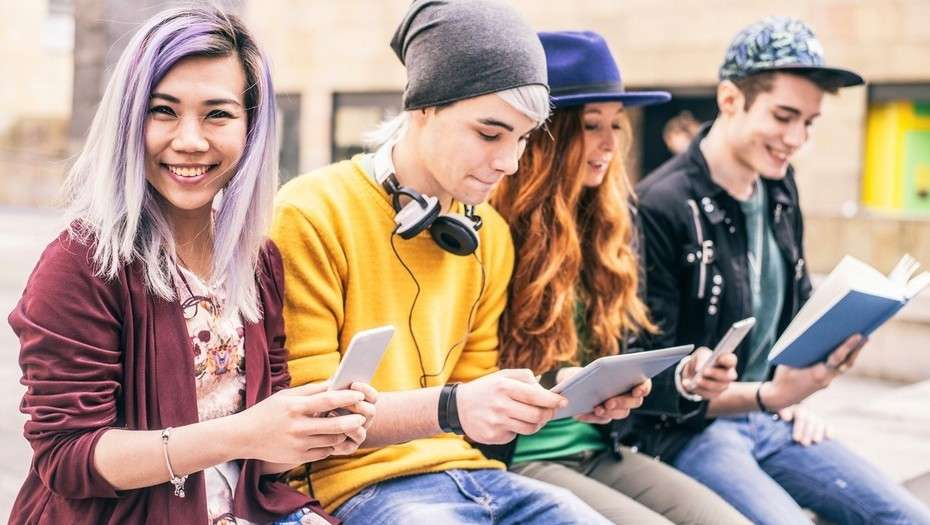 La generación Z conocida como Centennials, llegaron al mundo a partir de 1997, con un Smartphone o Tablet debajo del brazo y con una sobre exposición a la información y a la era digital jamás vista. 
Vienen con una mentalidad diferente, sin fronteras, con el chip del cuidado del planeta, quieren cambiar el mundo, quieren viajar, rompiendo con las tradiciones y las creencias.
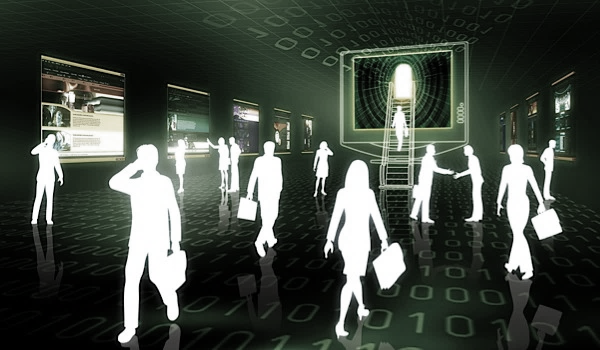 Los e-Commerce están revolucionando los sistemas de compra tradicionales y avanza constantemente introduciendo nuevas estrategias, técnicas y modelos para optimizar la compra por Internet, y mejorar la experiencia de los clientes
Los métodos de pagos o la personalización de los procesos o las Social Commerce son algunas de las tendencias
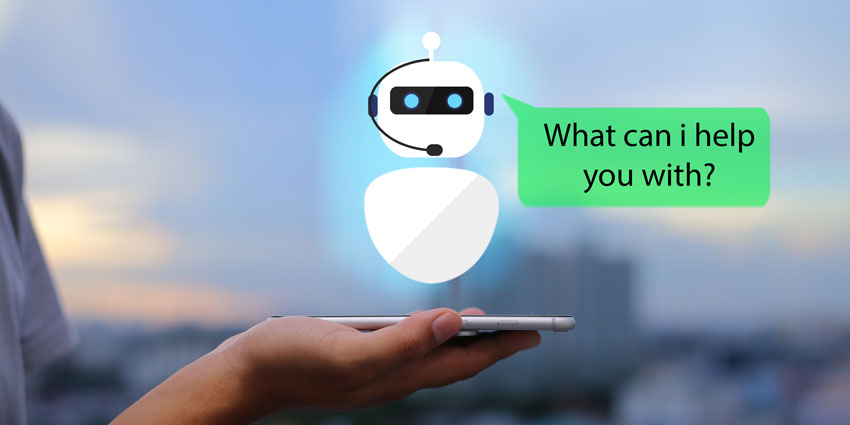 El e-commerce y el servicio al cliente
Una de las tendencias digitales que más se repite en todas las áreas son los chatbots que impulsados por un mejora de la Inteligencia Artificial (IA) han potenciado su eficacia y son una herramienta realmente útil dentro del área de atención al cliente.
Los consumidores demandan cada vez una atención más directa y personalizada.
Gran cambio mundo Publicitario
Google (Buscador, YouTube, aplicaciones, páginas)
Facebook Meta (Facebook, Instagram, WhatsApp)
Amazon  (Marketplace, publicitaria)
Democratizar la publicidad: Ofertas segmentadas
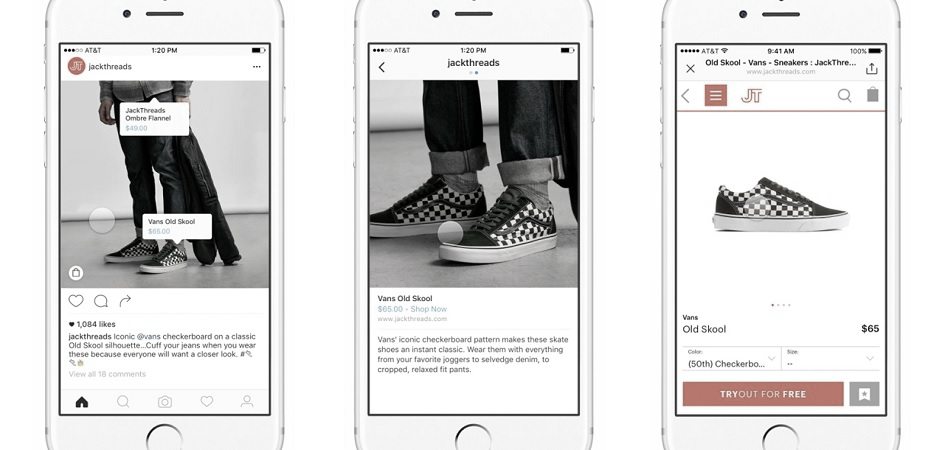 El social commerce
El Social Commerce, las comunidades y perfiles sociales a la hora de vender son muy importantes.
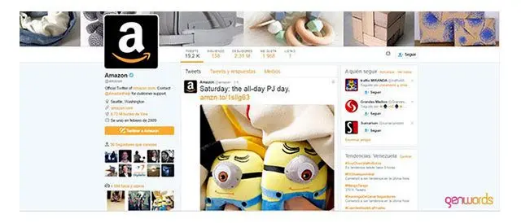 Experiencia en la compra
La instantaneidad es una necesidad en un mundo dominado por los micro momentos, en el que los usuarios piden rapidez y buena experiencia de navegación.
Experiencia en la compra
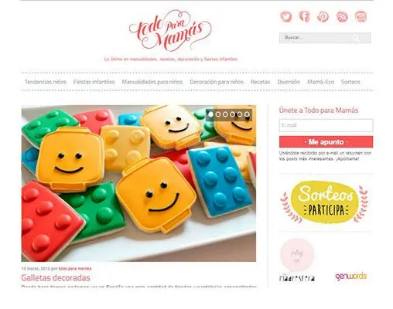 El consumidor online espera un servicio cada vez más eficaz y tendente a la sencillez, además de que las ofertas se le presenten en el momento adecuado y en el medio correcto.
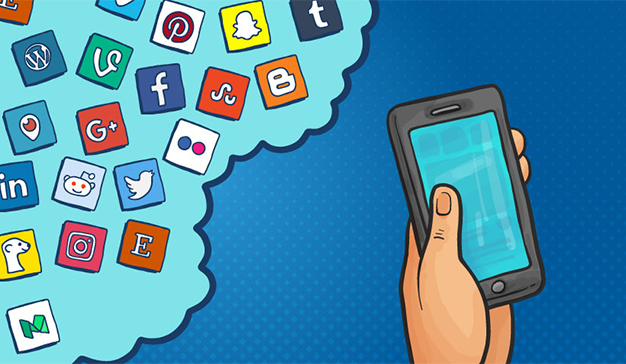 Experiencia en la compra
Una experiencia de cliente poderosa debe estar basada en contenido visual inspirador y atractivo, que incite no sólo a convertir, sino que genere un vínculo con el vendedor.
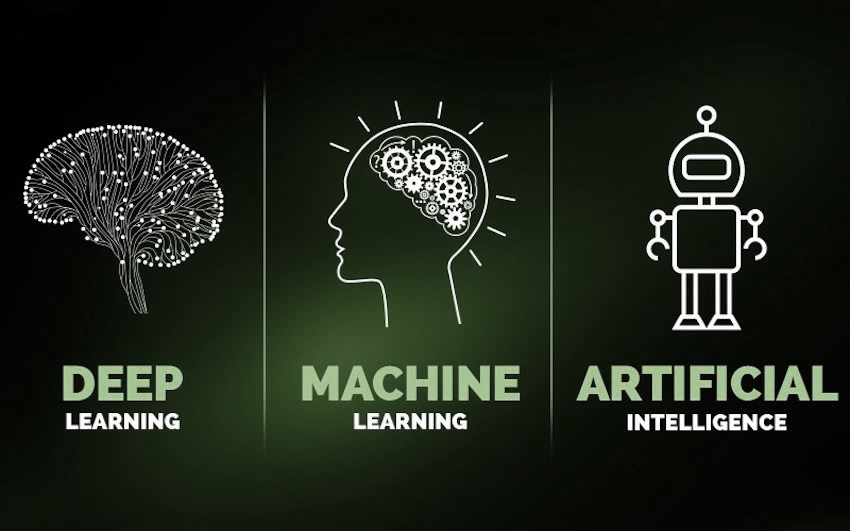 La IA y el e-commerce
Gracias a la AI, los e-commerce son capaces de absorber grandes cantidades de información sobre sus clientes, de manera que pueden orientar mejor sus ofertas y comunicaciones comerciales.
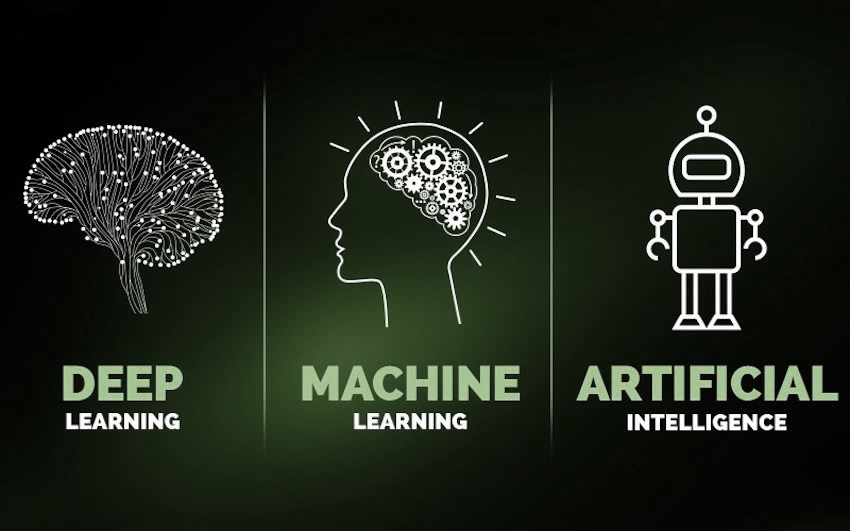 La IA y el e-commerce
Por ejemplo, las recomendaciones personalizadas en tiempo real dan respuestas oportunas e inmediatas a un consumidor que no quiere perder ni un segundo cuando compra por Internet.
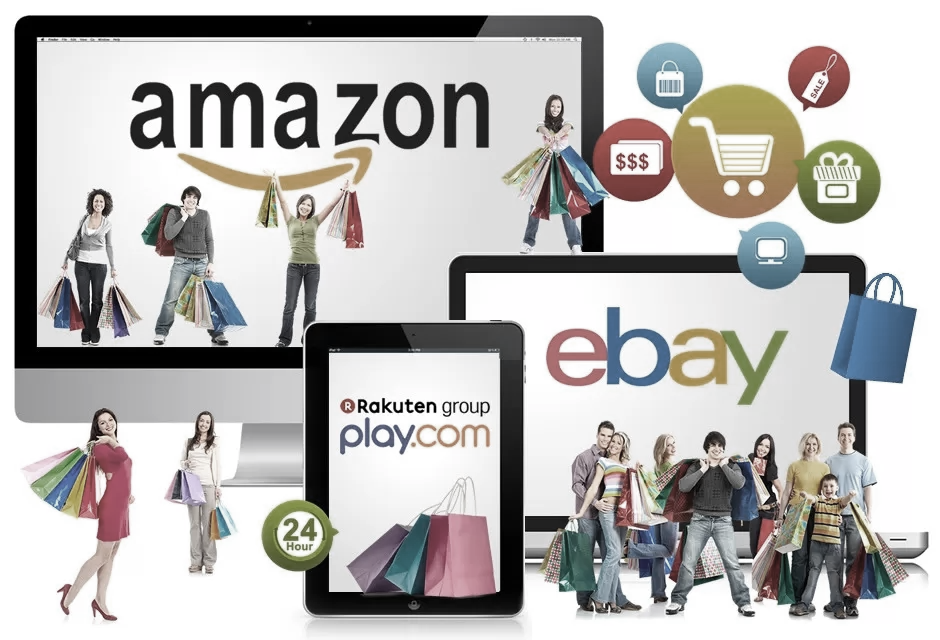 Marketplaces
Los marketplaces funcionan de forma sencilla, efectiva, rápida y económica, tanto para clientes como para vendedores. Estas plataformas aportan ventajas competitivas para aquellos dispuestos a vender sus productos en ellas.
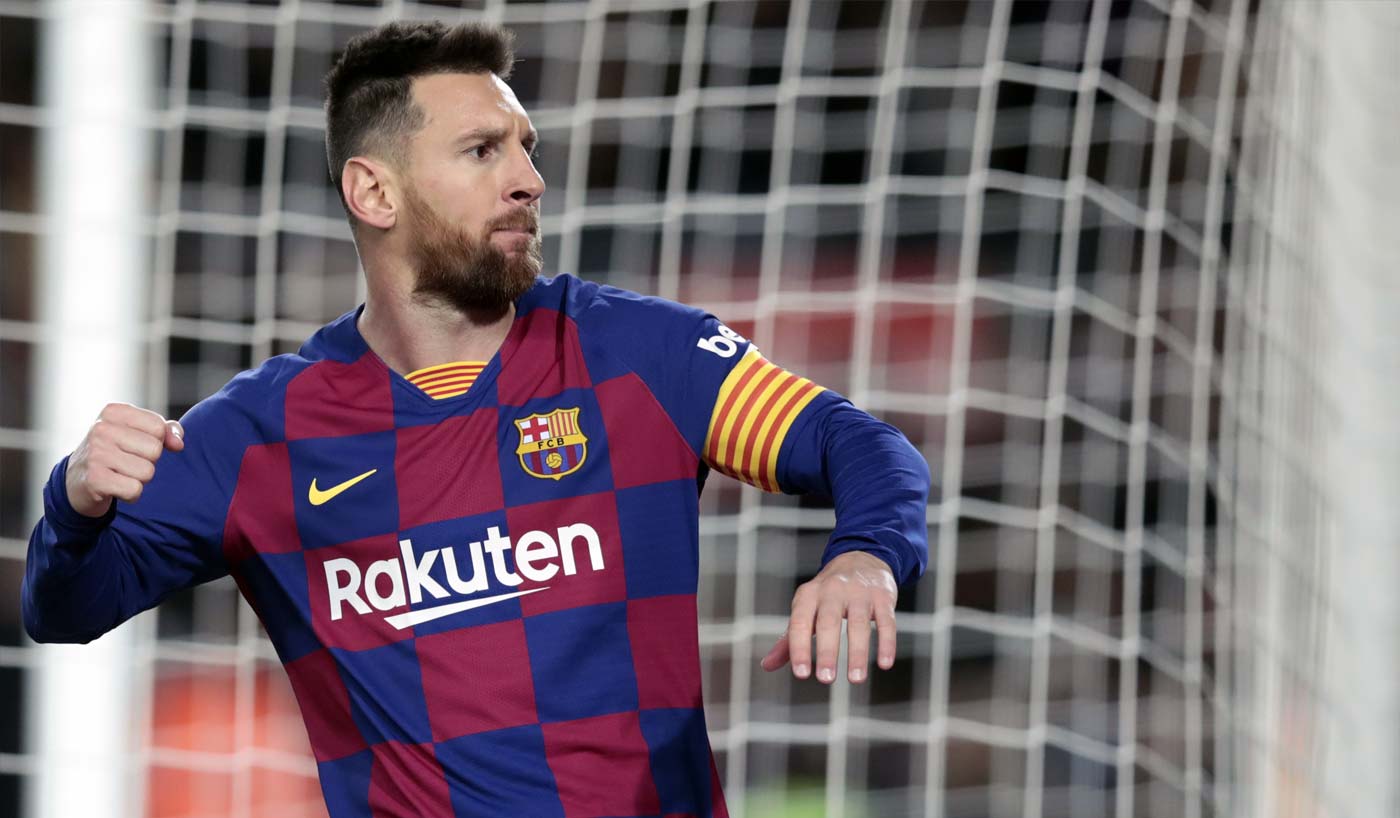 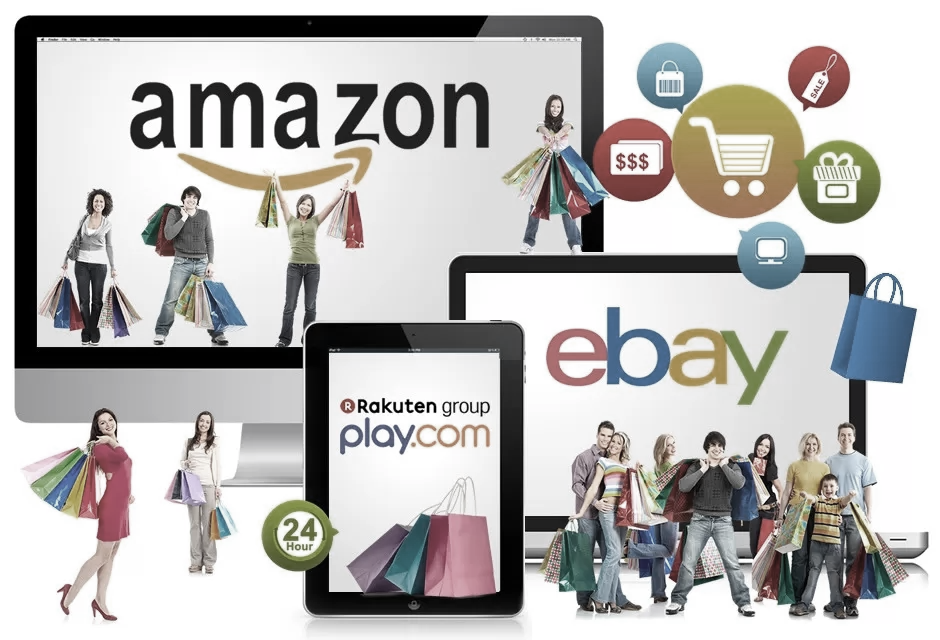 Marketplaces
Es fácil trabajar con ellos: conllevan una gran cantidad de tráfico, incomparable con el que puede tener un negocio online más pequeño e incluso, en algunos casos, permiten que se pueda vender sin contar con una plataforma online previa.
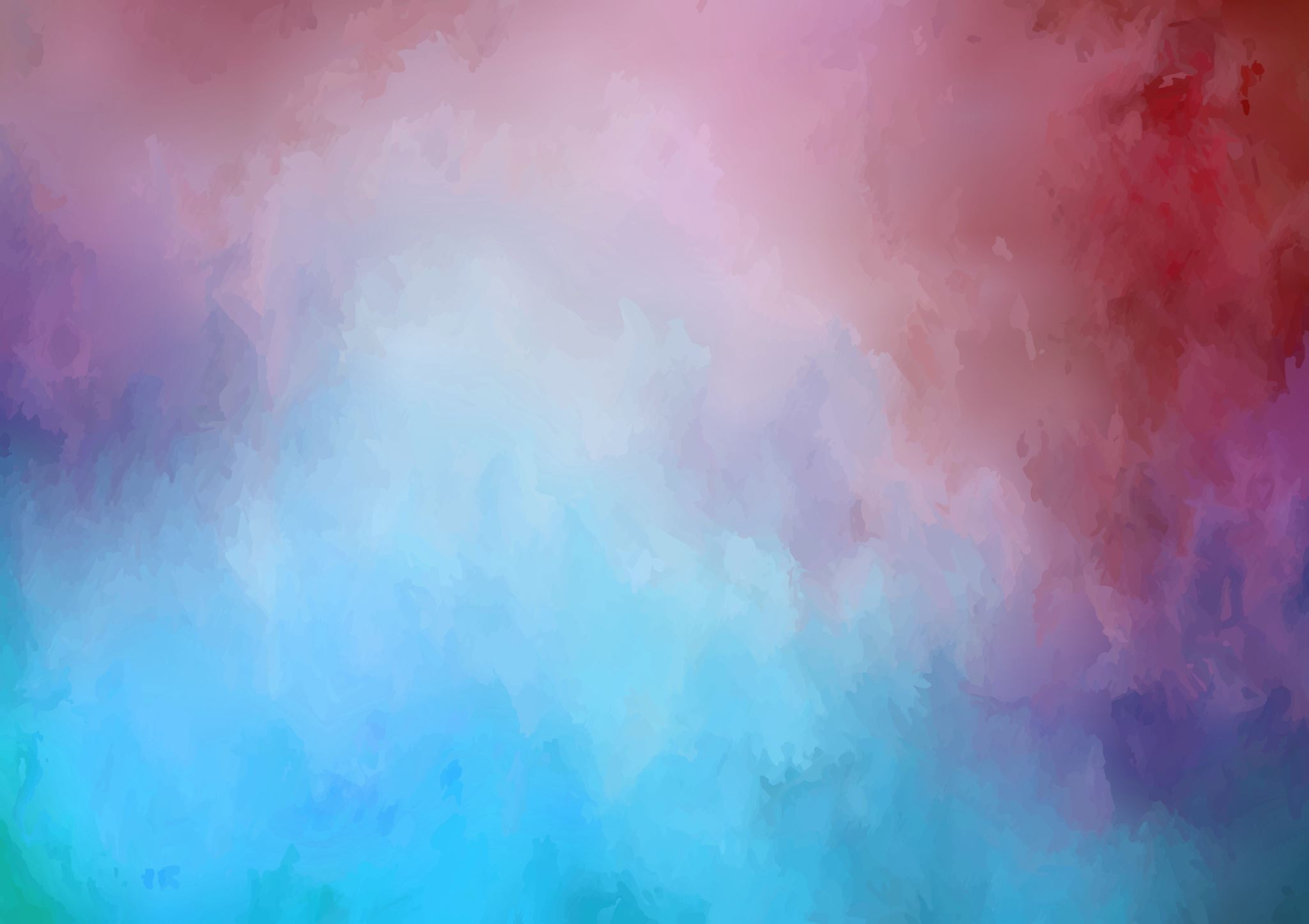 Significado del Marketing orígenes
JUAN CARLOS RODRÍGUEZ GÓMEZ
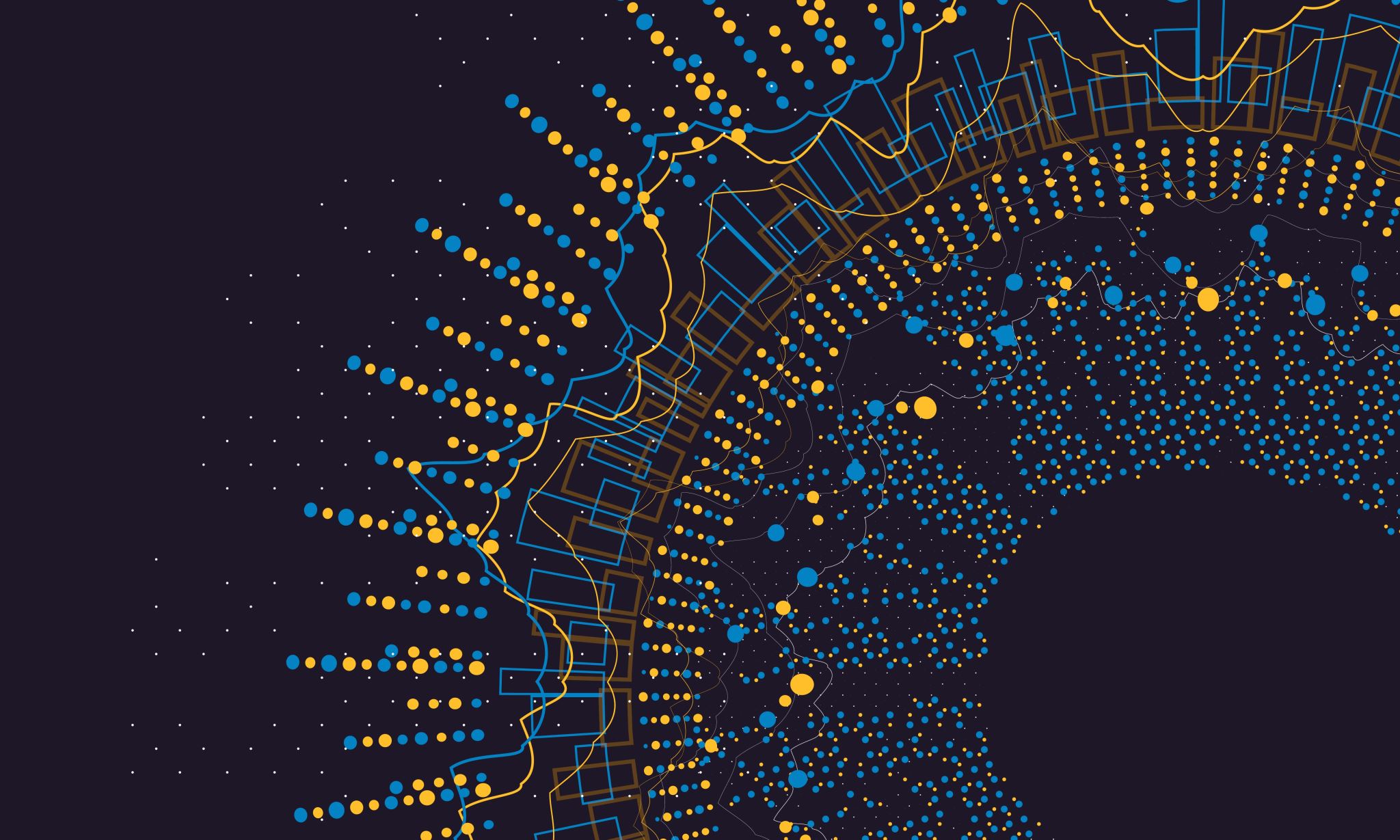 ¿Qué es marketing?
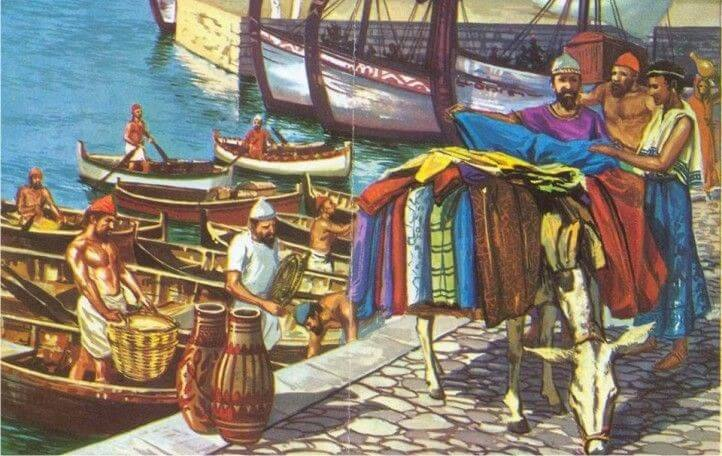 Establecer el valor de los productos. Lo que dificultaba  esta actividad era saber el valor de las cosas, por ejemplo qué cantidad de lana se daba por un jarrón de vino
Origen del marketing
El trueque, se remonta al neolítico, hace unos 10.000 años con la aparición de la agricultura. En la línea del tiempo se establece que el origen del trueque se remonta al año 6000 a.C en Mesopotamia. Las tribus que allí residían lo usaban como actividad comercial.
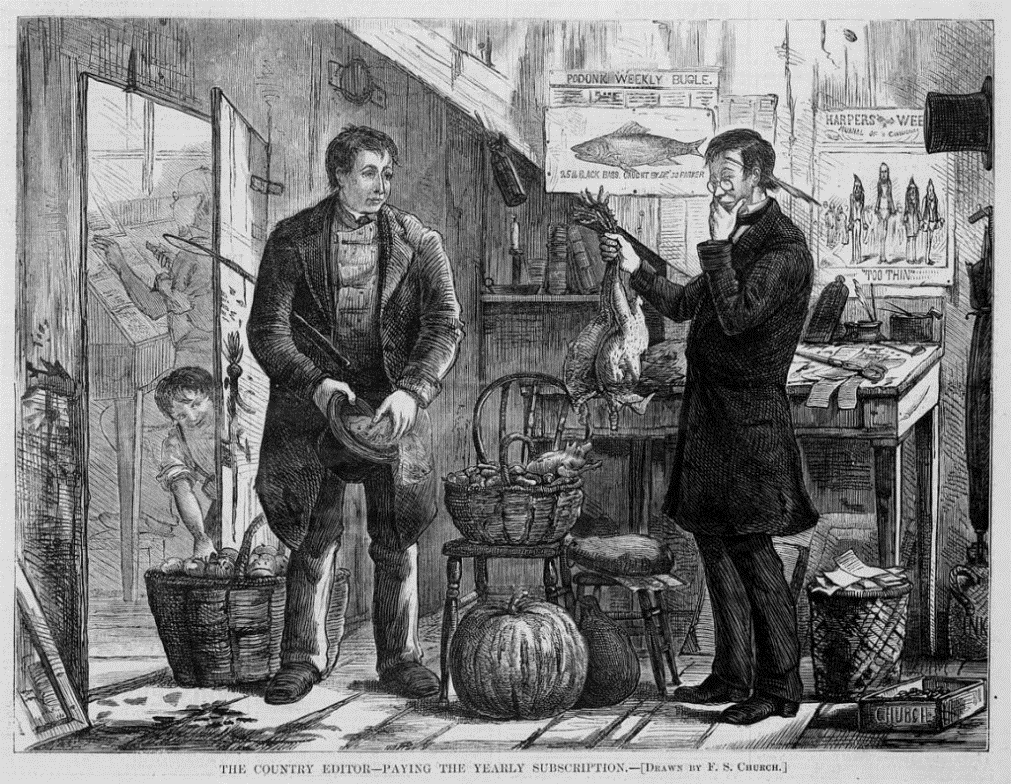 El trueque
Para solventar esta situación, se tomó un producto como valor referencial, un elemento que sirviera para regular los intercambios. 
Inicialmente, se usó el ganado y el trigo para establecer el valor de los artículos, por ejemplo, una vaca se podía conseguir si se ofrecía una cantidad de trigo estipulado.
Aunque seguía siendo trueque, el sistema era más sencillo y justo.
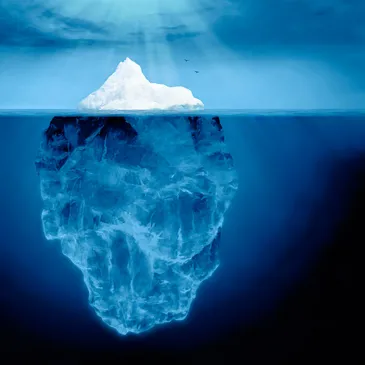 El significado del marketing
¿Qué es marketing?
Valor es  una ecuación financiera
Cliente
¿Qué es marketing?
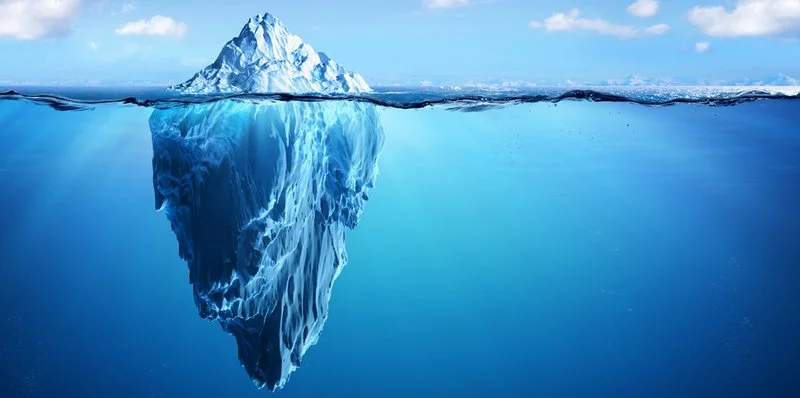 Cuando hablamos de la definición de marketing, normalmente solo vemos la punta de iceberg y lo relacionamos directamente con las ventas y la publicidad, y hoy en día, más específicamente con la publicidad digital en redes sociales o en los buscadores. 
¿Pero que es en realidad el marketing?, es un proceso estratégico estructural dentro de una empresa, con tres elementos claves:
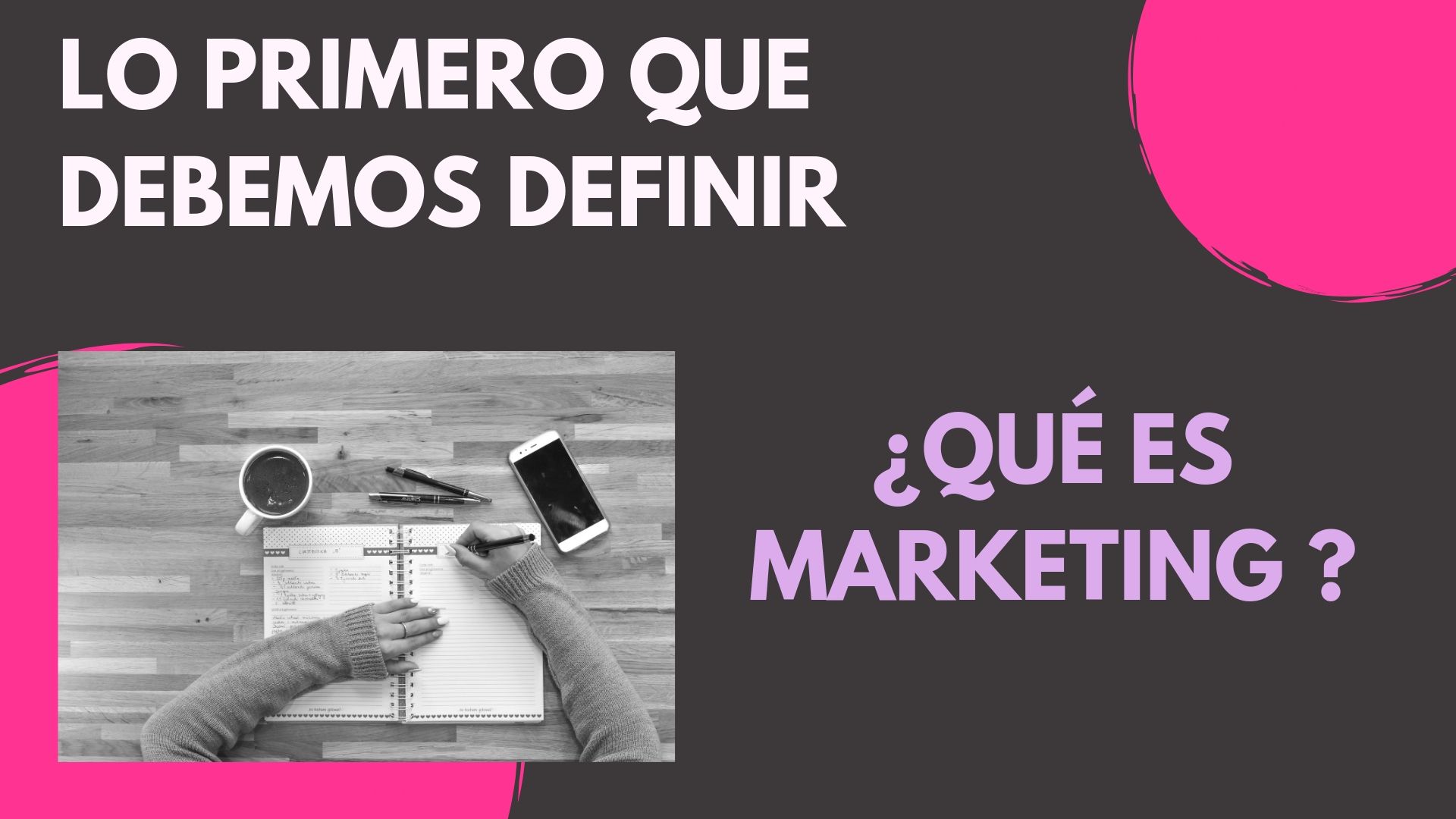 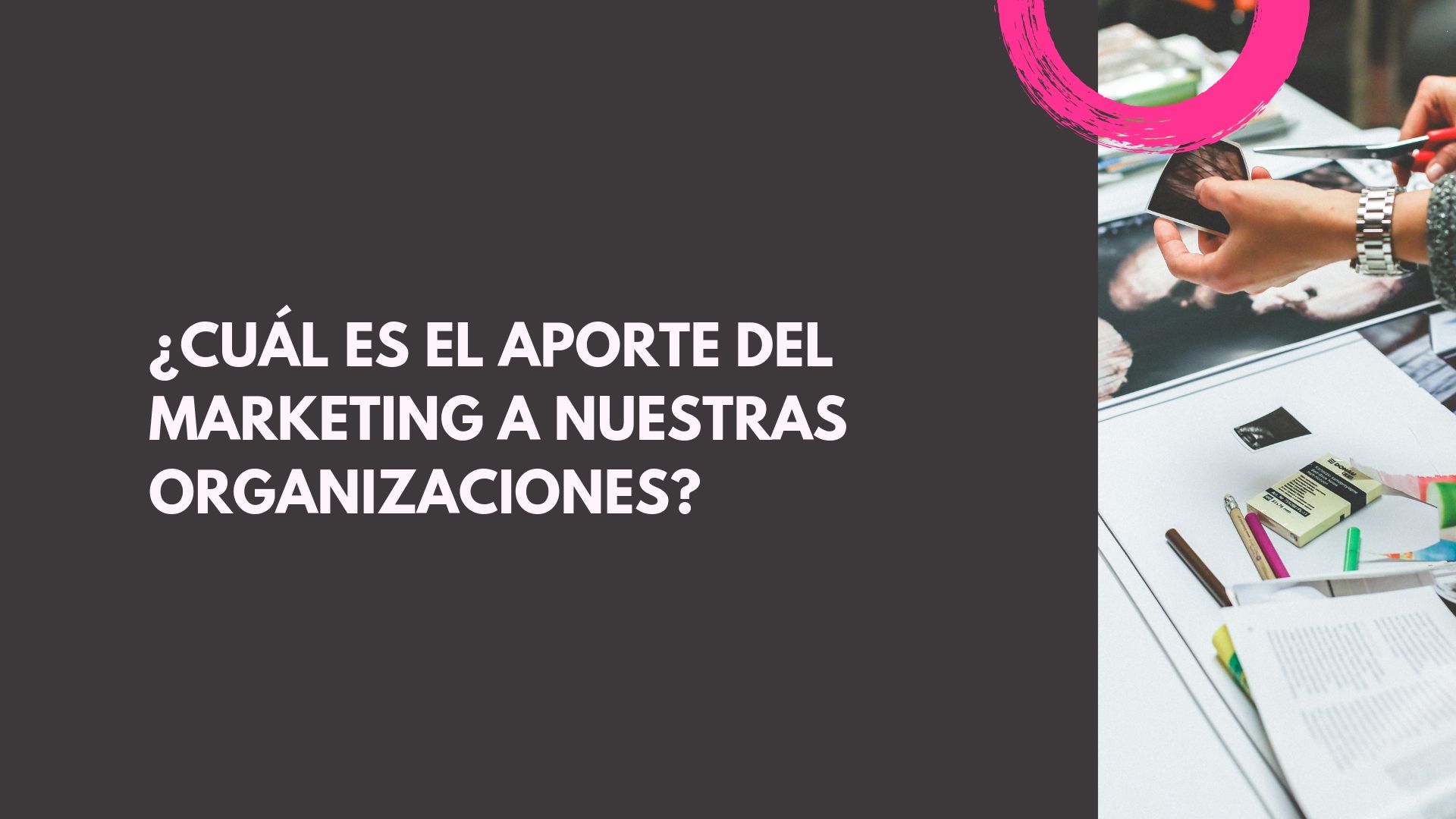 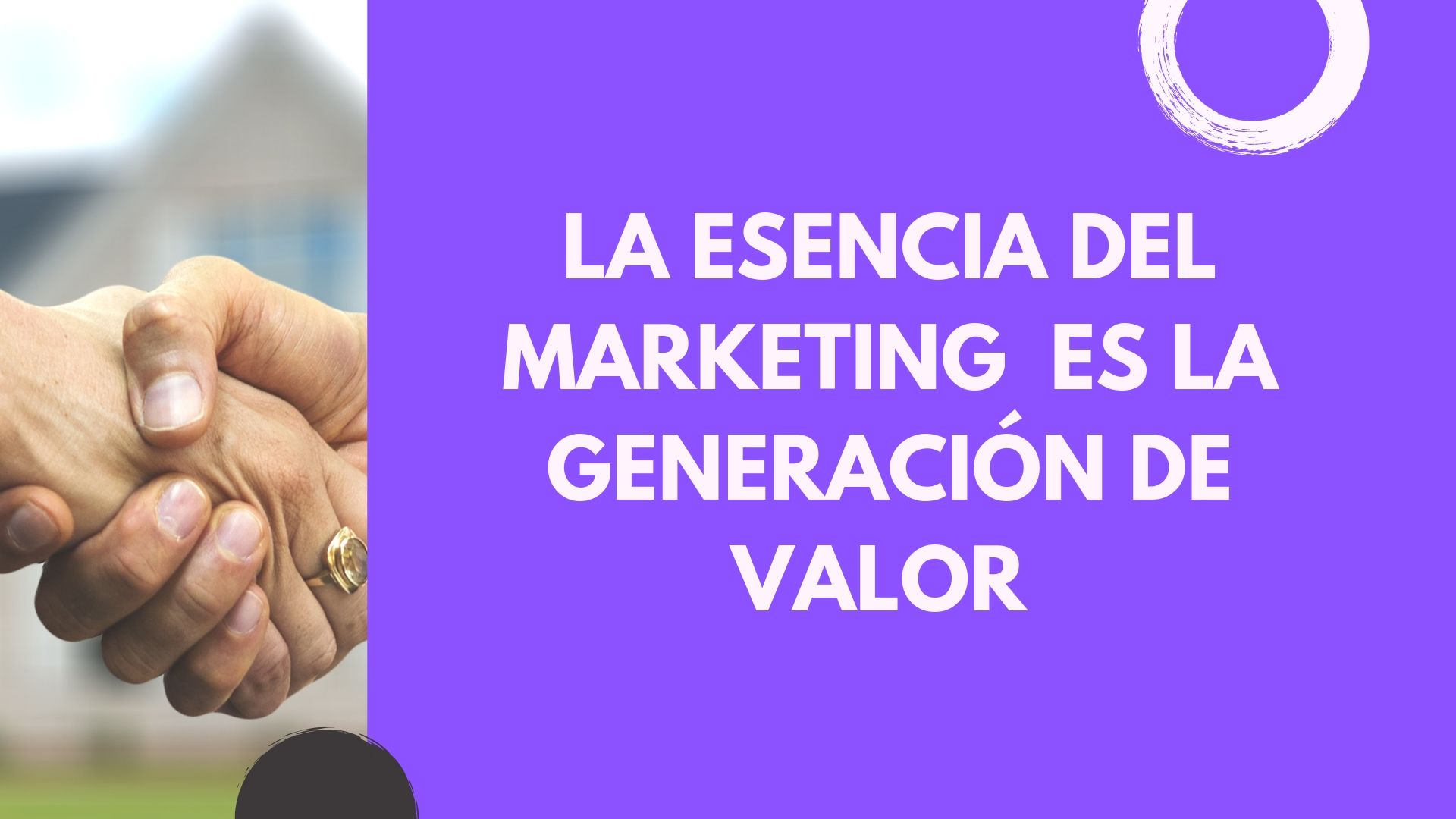 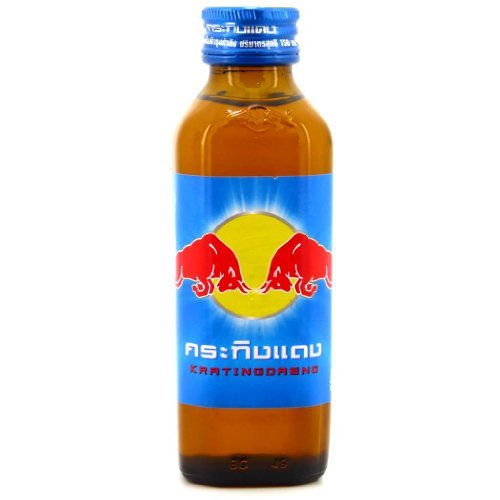 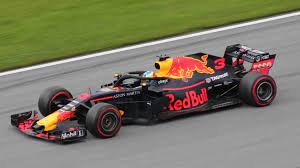 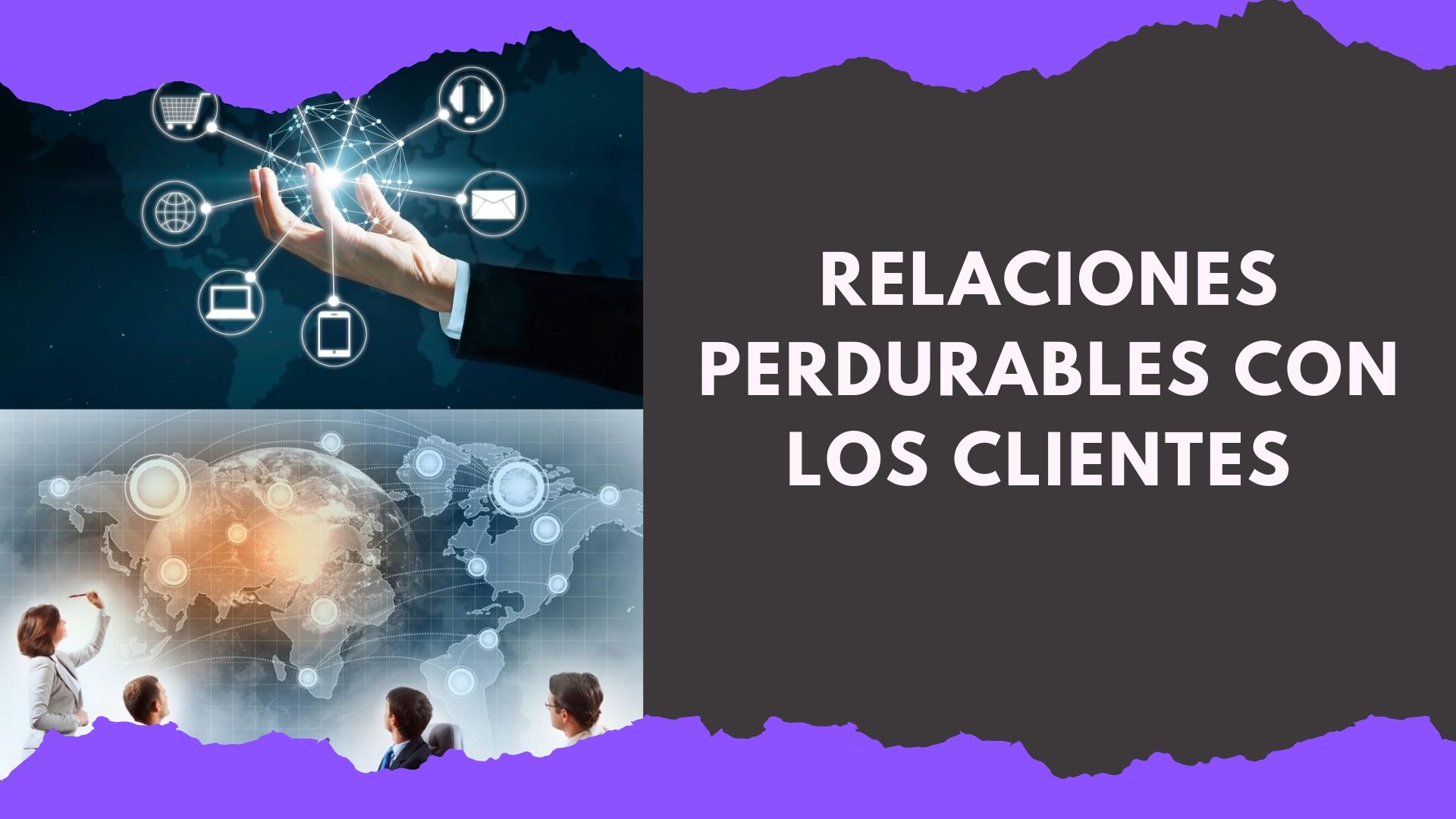 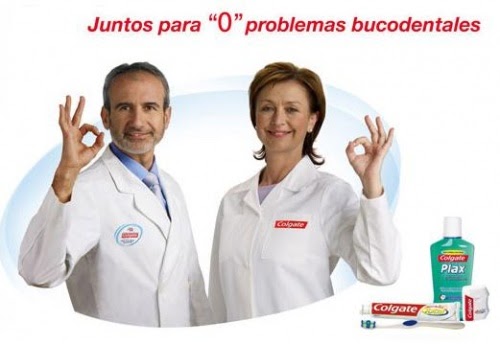 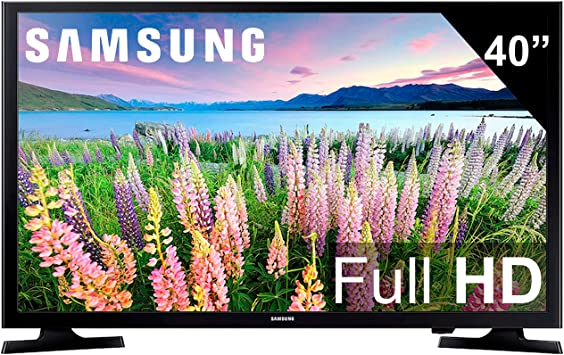 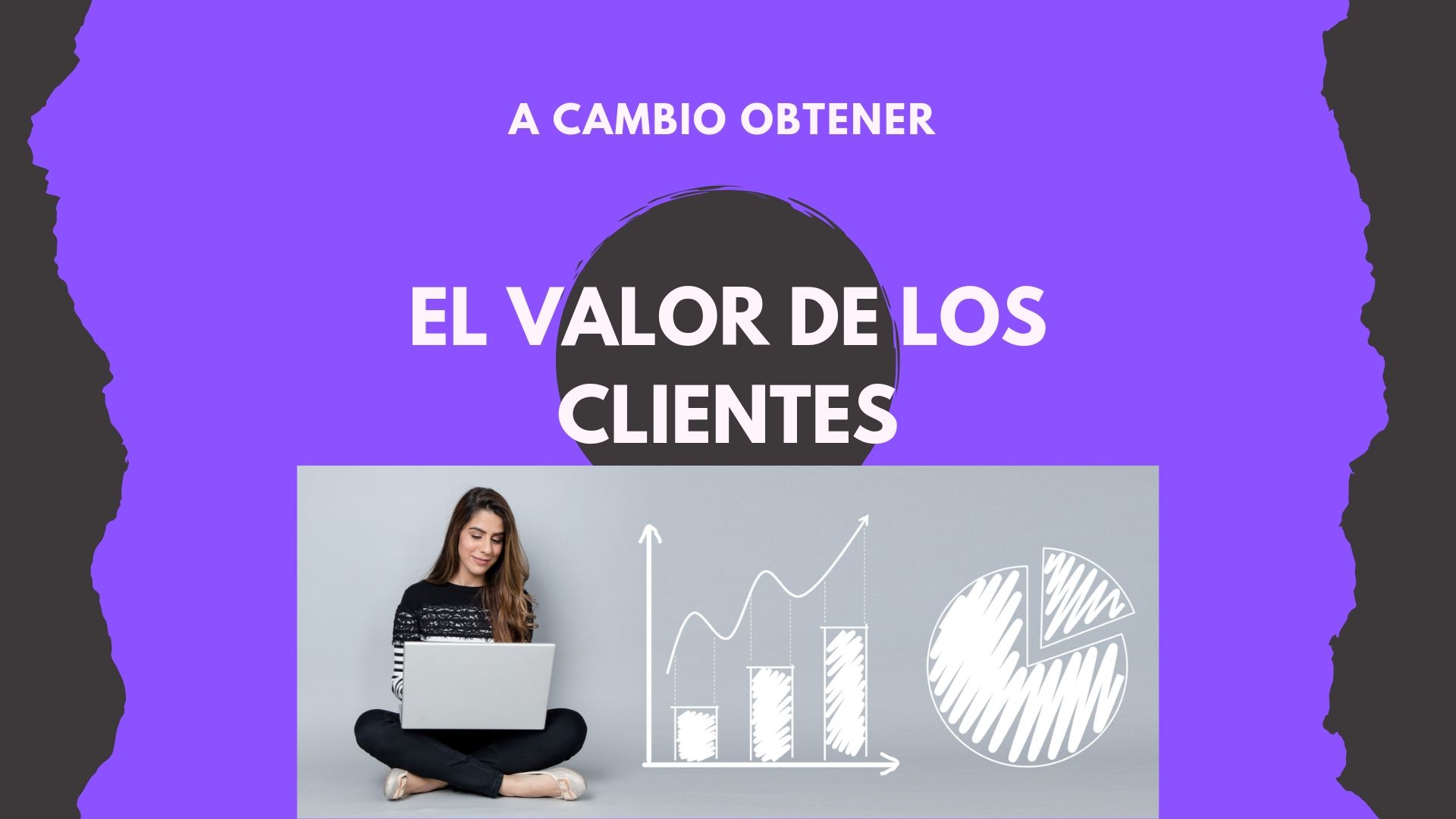 Sostenibilidad, corto, mediano y largo plazo
¿Qué es marketing?
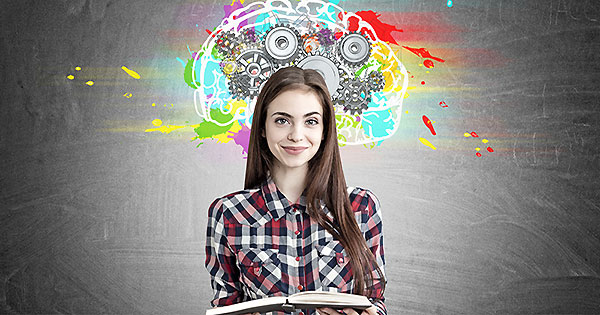 MENTE 
EXPERIENCIAS MEMORABLES
El marketing o mercadeo  es un proceso cuya principal función es la generación de valor, buscando la mejor forma de comunicarlo y llevarlo de manera eficiente  y rentable con el precio justo a  las manos del consumidores y de los clientes. El objetivo es conseguir clientes leales que compren y recomienden los productos, los servicios y las marcas.  Creando marcas en la mente de los compradores, sellos de confianza que acompañan la vida de las personas y de las empresas.  Juan Carlos Rodríguez Gómez
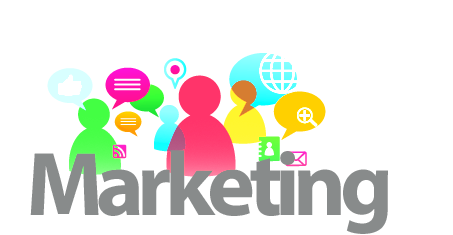 Partimos de la definición oficial de la American Marketing Association (AMA).  Definición de marketing según la American Marketing Association (AMA), la mercadotecnia (marketing o mercadeo) es la actividad, conjunto de instituciones y procesos para crear, comunicar, entregar e intercambiar ofertas que tienen valor para los consumidores, clientes, socios y la sociedad en general.
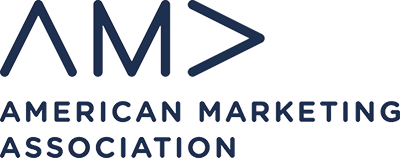 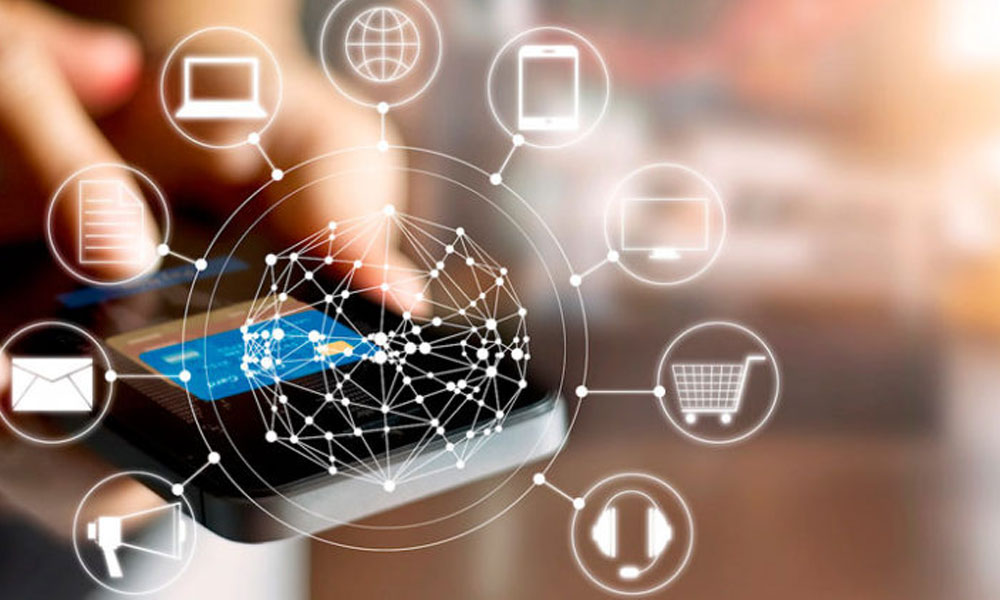 La creación de valor está en el centro de la definición, no solo para los consumidores, para los clientes en especial en el mundo b2b y algo muy importante para la sociedad en general. El marketing en sí tiene una función social, al crear, comunicar y entregar ofertas con elementos que realmente cumplan con satisfacer las necesidades de los consumidores y de la sociedad en general.
SIN PRISA, SIN PAUSA
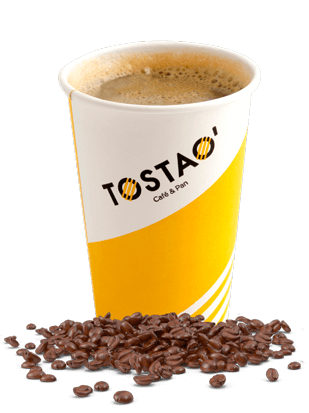 TOSTAO’
Café & Pan es el lugar para que disfrutes de esos pequeños placeres que cambian el ritmo de tu día.
Tenemos productos frescos cada 4 horas con los que buscamos despertar tus sentidos e invitarte a que pruebes algo nuevo cada día.
Deseamos ser una pausa, un respiro para ti entre el caos y ritmo incansable de la ciudad. Nuestra idea es convertir el momento de tu café en todo un ritual cotidiano.
TOSTAO’ Café y Pan está para ti en todo momento; deseamos que la frescura y sabor de nuestros productos siempre te acompañen.
¡SABOREA EL MOMENTO!
¿Qué hacemos en marketing?Un proceso Estratégico / valor/ dinero
El cliente es el centro de la estrategia 
Experiencia=Expectativas-Satisfecho
Experiencia<Expectativa--Deleitado
Experiencia> Expectativa-Detractor
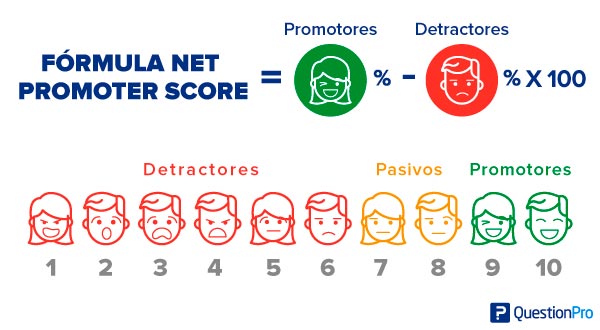 Qué queremos hacer
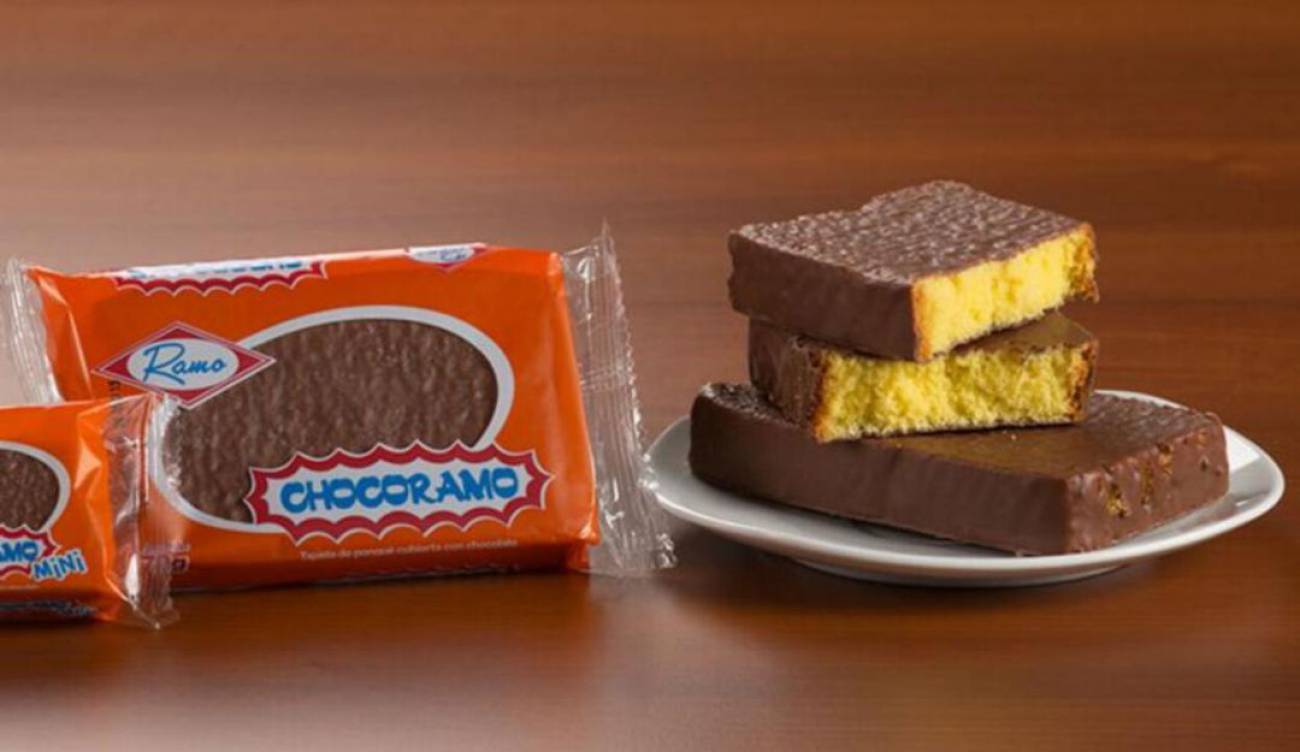 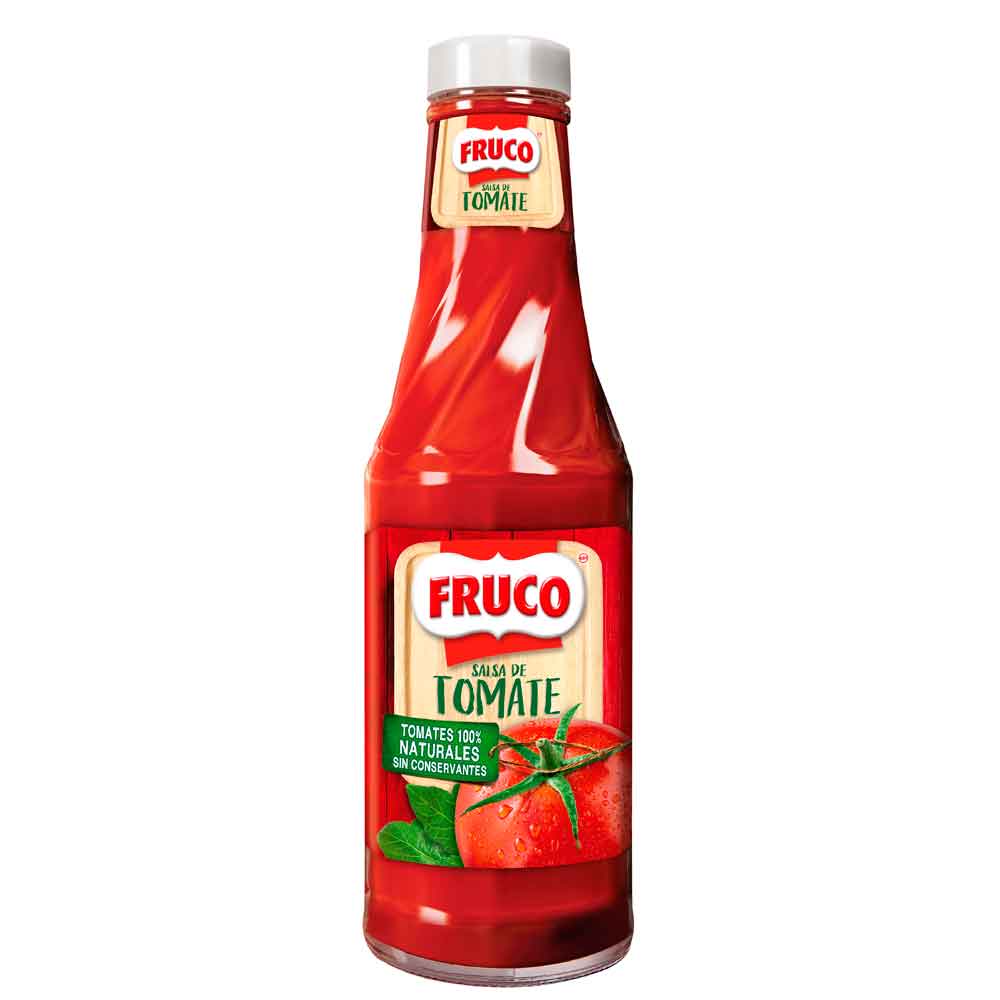 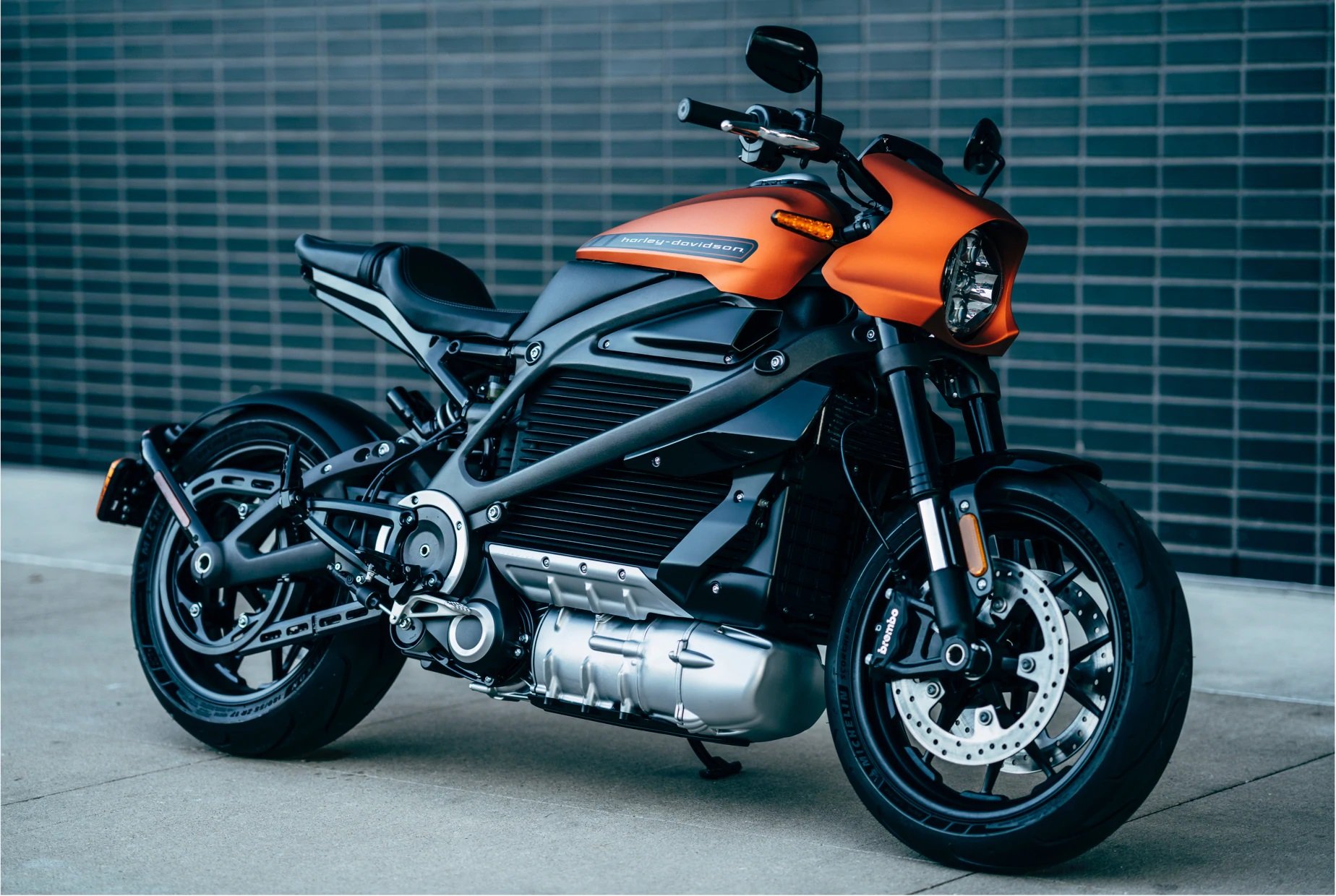 Mercado
Un mercado es el conjunto de todos los compradores reales y potenciales de un producto
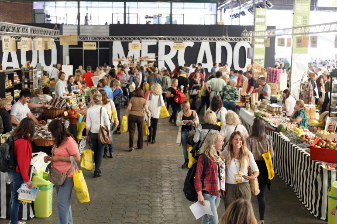 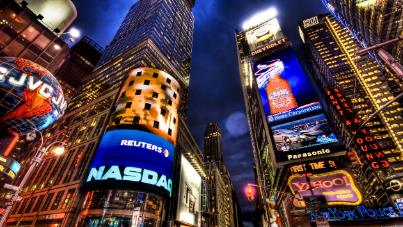 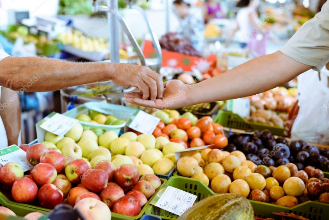 Estos compradores comparten una necesidad o deseo determinados que se pueden satisfacer mediante relaciones de intercambio.
El Mercado
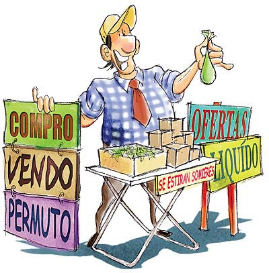 El Mercado
Accesibilidad
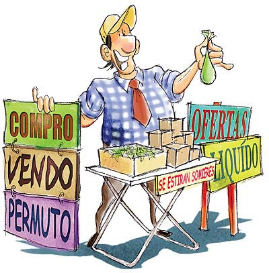 Por tanto no basta la existencia de necesidades y deseos para que exista un mercado es preciso además que las personas tengan capacidad económica para adquirir los bienes y servicios que desean.
Tipos de mercados
Clientes: las empresas deben estudiar con detalle los mercados de sus clientes, existen 6 tipos de mercado de clientes:
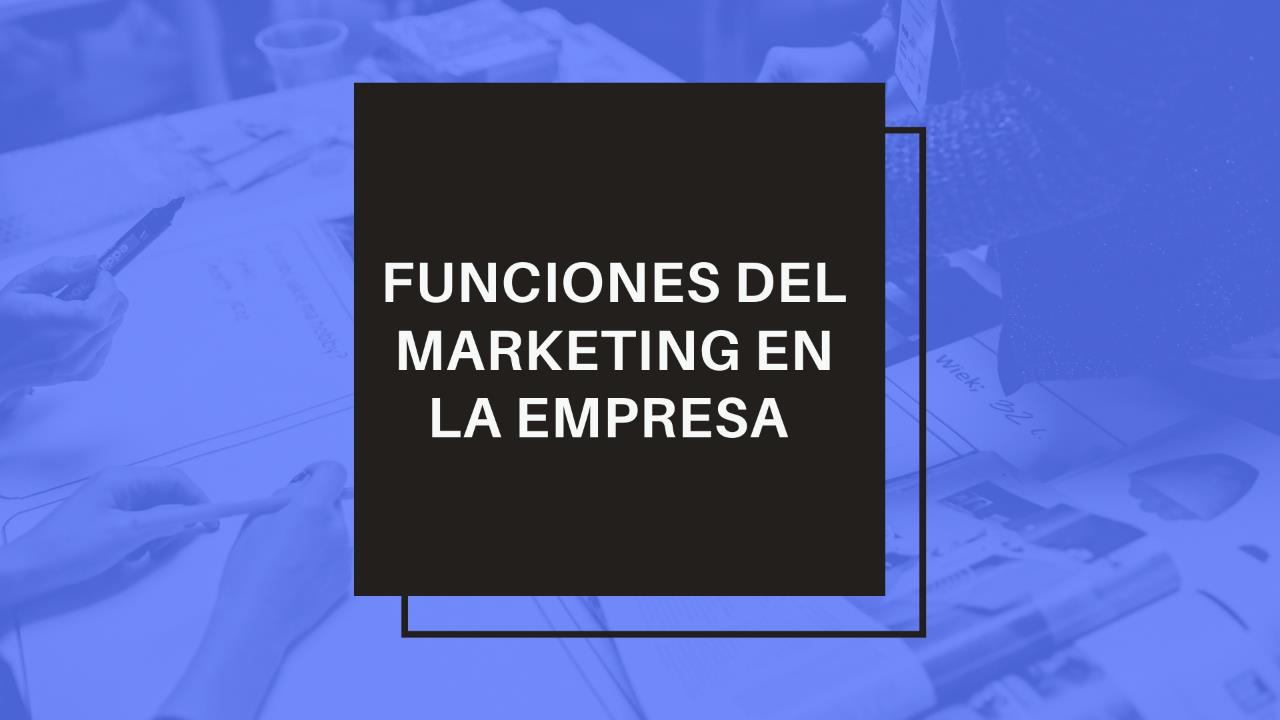 Las Funciones del marketing en la empresa
La Finalidad del Marketing
En la actualidad, la finalidad del marketing es construir relaciones redituables y perdurables con los clientes.
Y así Obtener beneficios en participación de mercado, utilidades  y valor capital del cliente
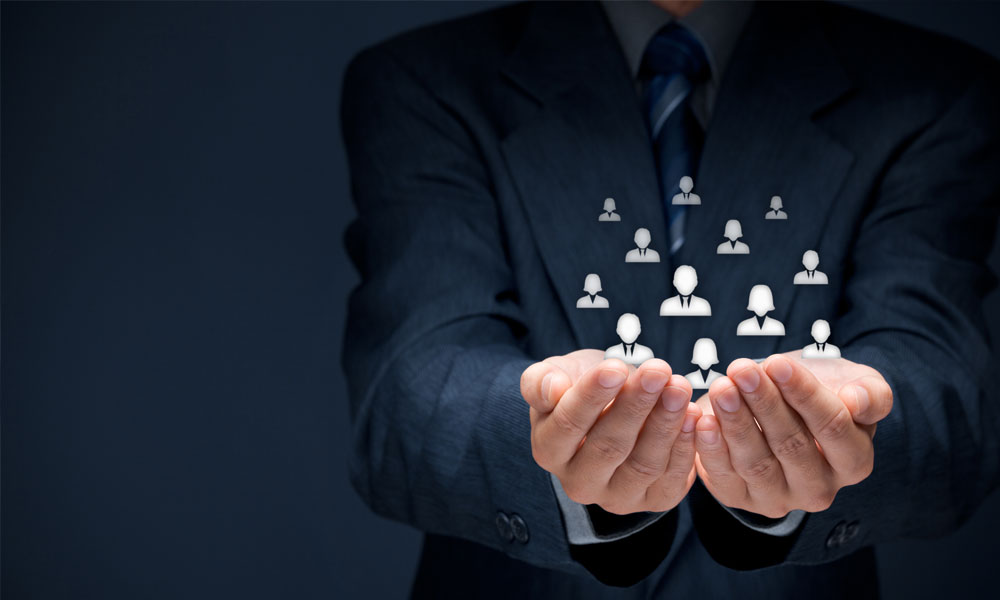 Valor capital del cliente
La Finalidad del Marketing
La Finalidad del Marketing
La finalidad del marketing
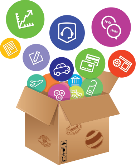 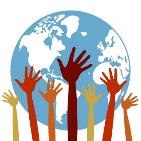 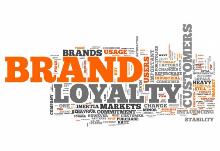 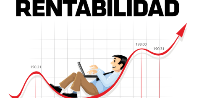 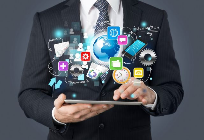 El Proceso de Marketing
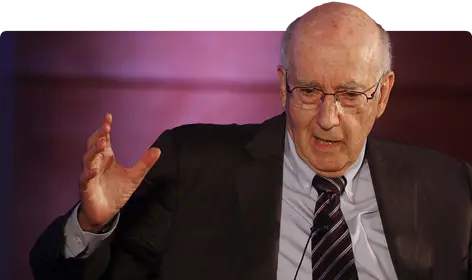 Crear valor para los clientes y construir relaciones con el cliente
Atraer a cambio el valor del cliente
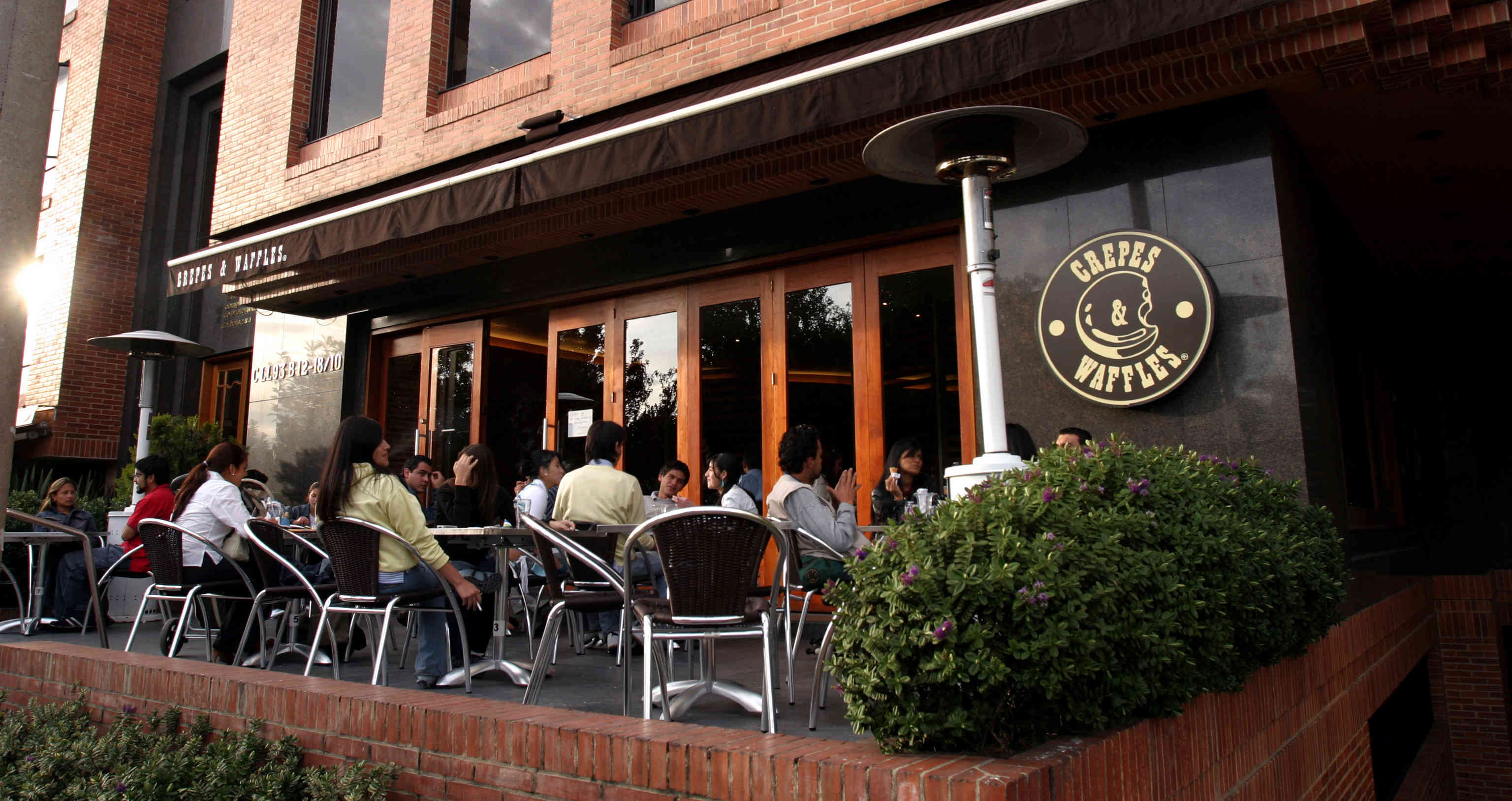 Caso Crepes y WafflesExperiencia gastronómicaAmplia variedadLogísticaInnovación Capacidad de sorprender
Preguntas del caso
El marketing se basa en tres elementos básicos, (1) la propuesta de valor, (2) conseguir relaciones perdurables con los clientes y a (3) cambio obtener el valor del cliente.  
En este caso cómo consigue Crepes&Waffles desarrollar los tres elementos en el desarrollo estratégico de marketing.? 
Cuáles son los elementos que diferencian a Crepes&Waffles de la competencia, qué los hace únicos?
Cuáles son los elementos funcionales, emocionales y de experiencia que garantizan la propuesta de valor de Crepes&Waffles?